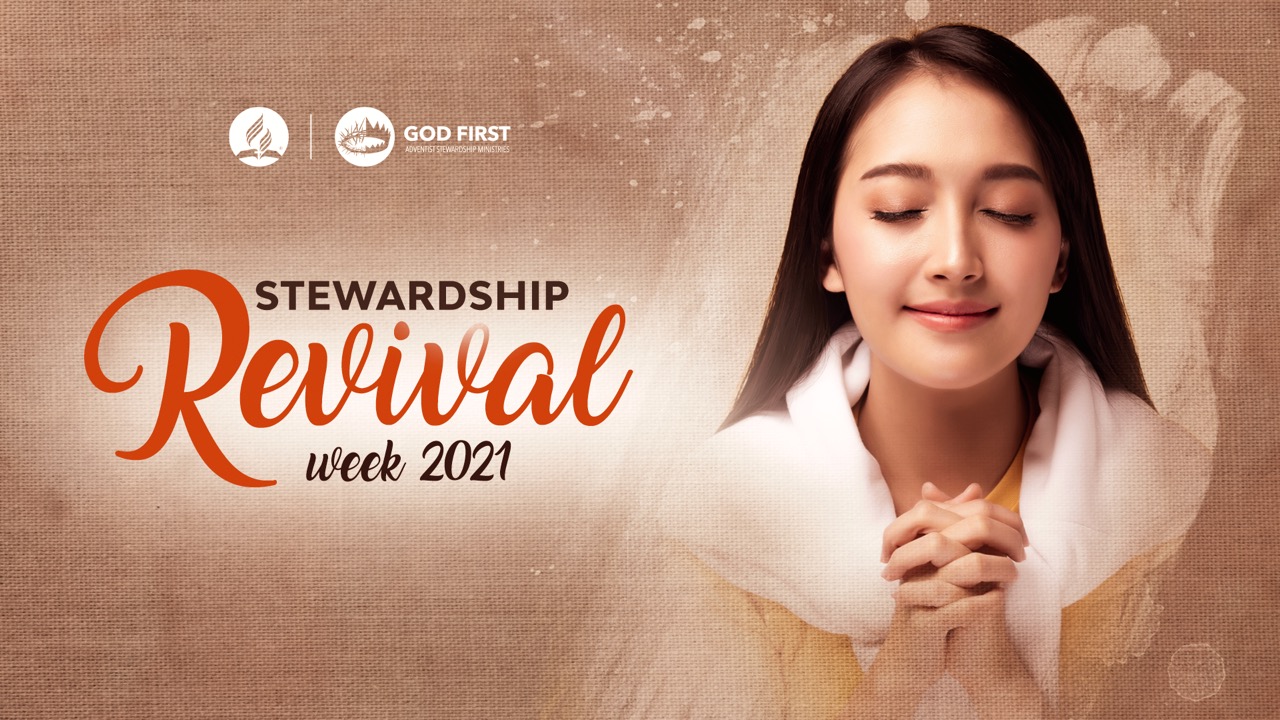 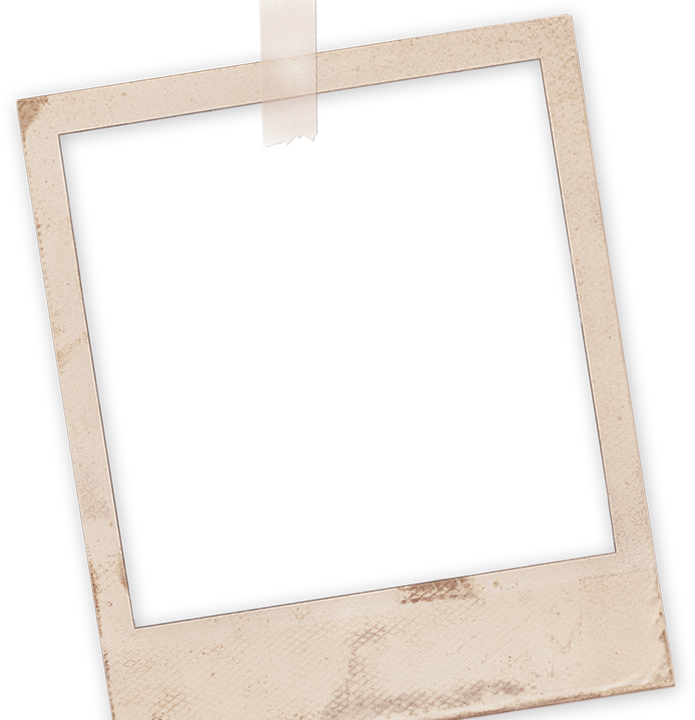 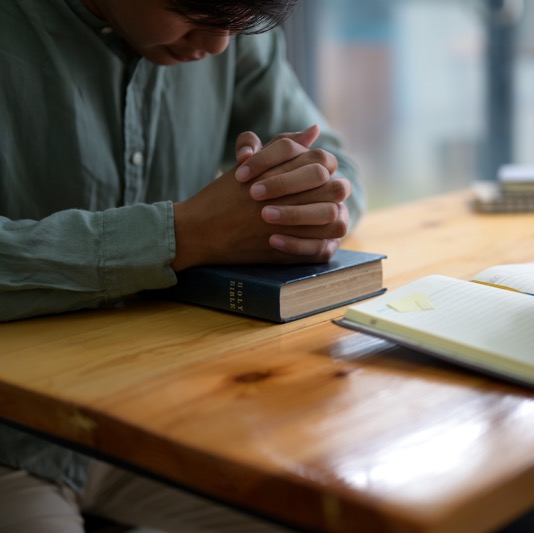 Day 1
My Father’s BusinessGod First by taking 
time to worship 

Luke 2:41-49
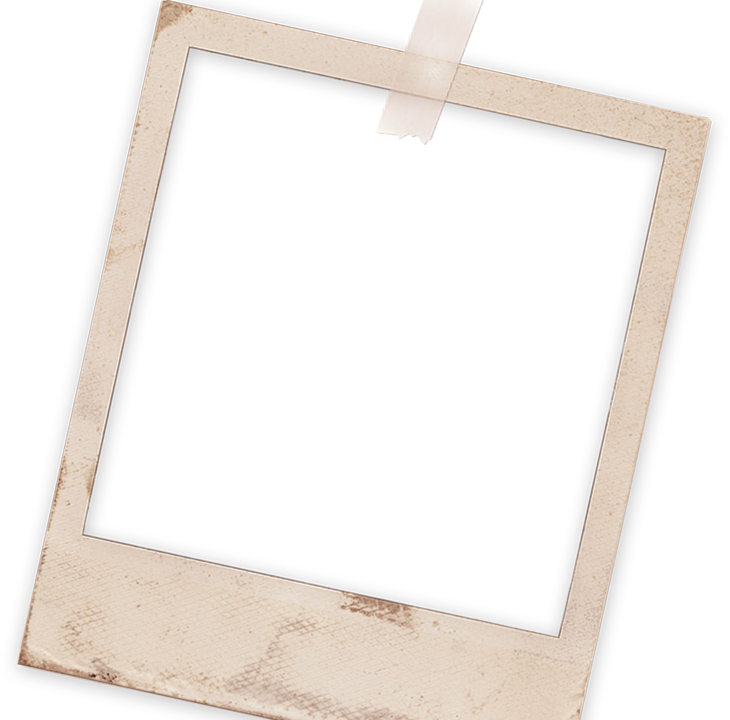 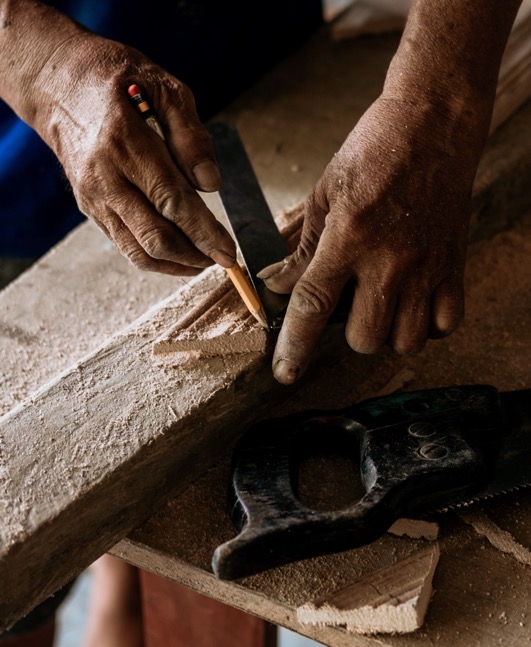 My Father’s
Business
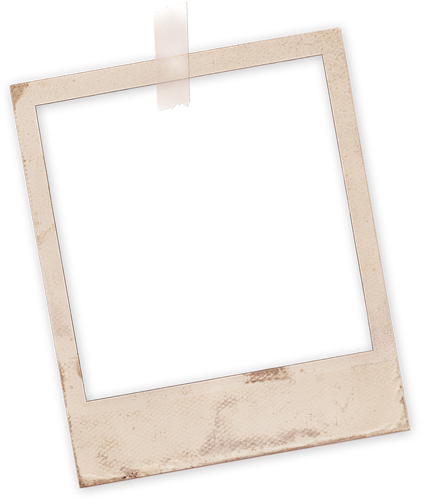 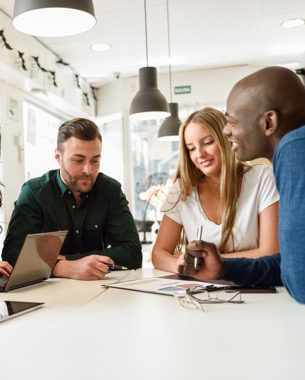 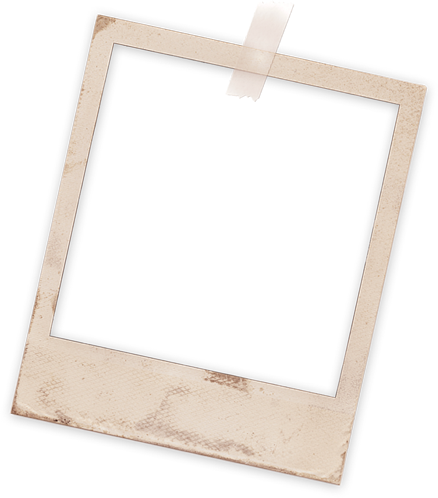 Sitting,
Listening,
Asking
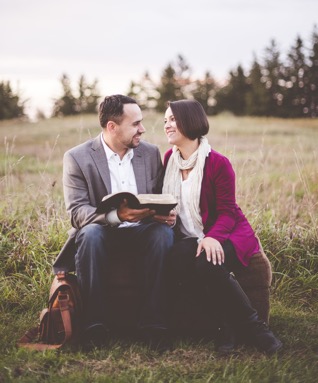 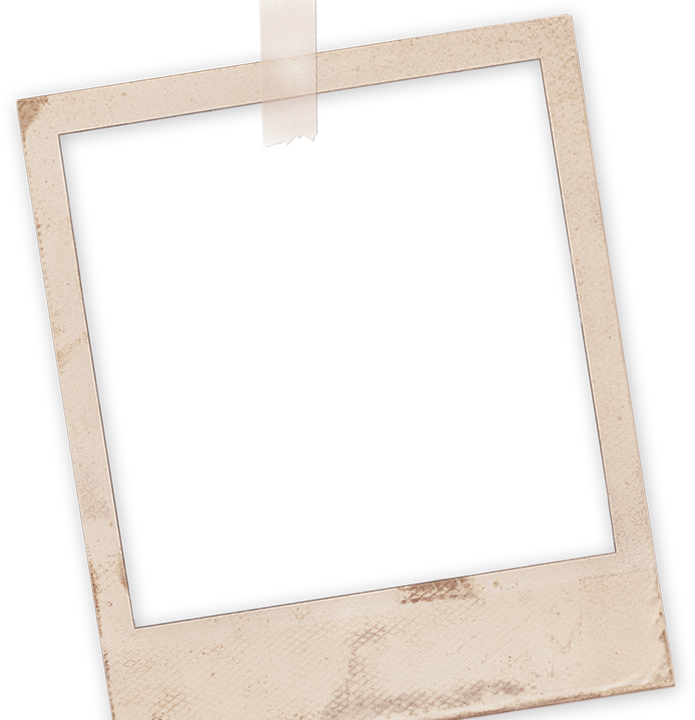 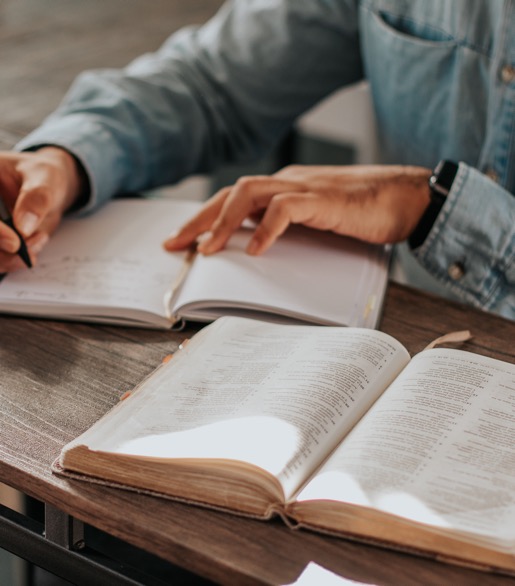 Sitting
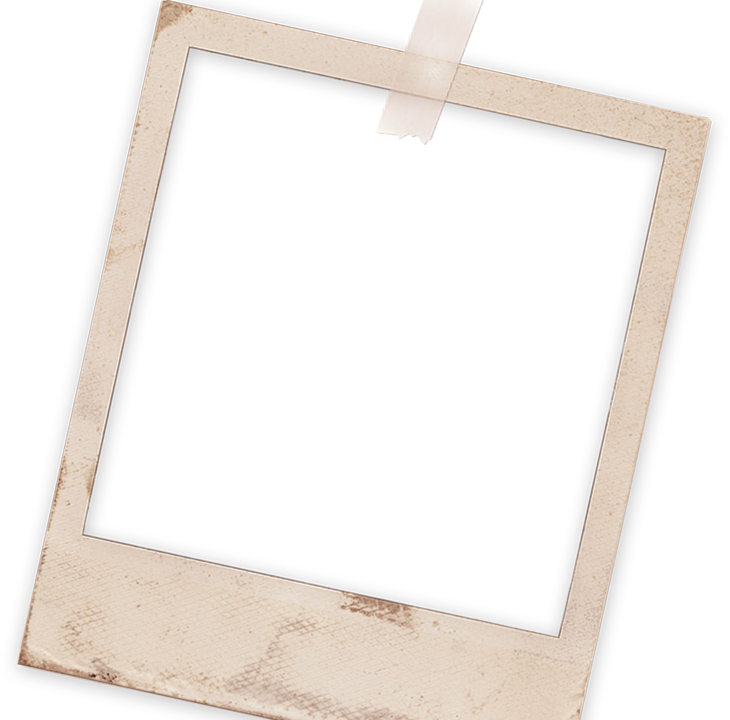 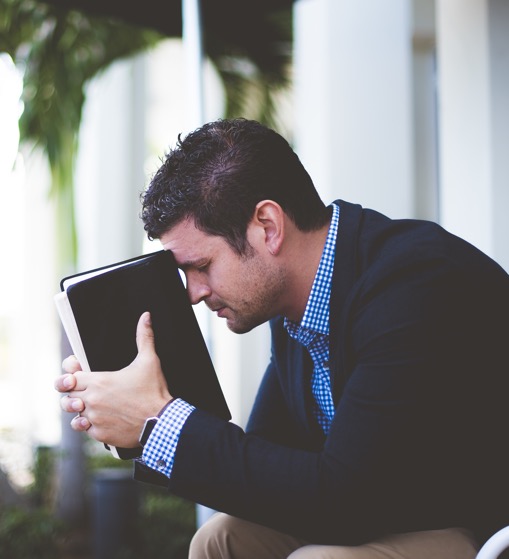 Listening
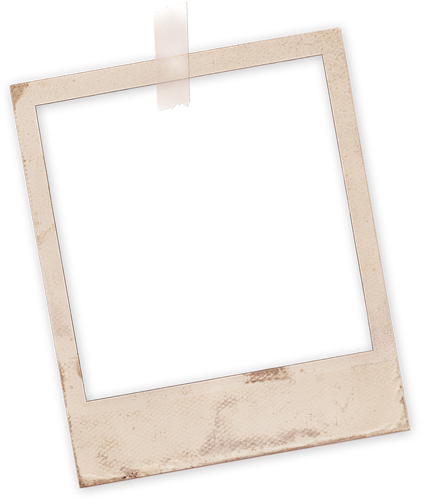 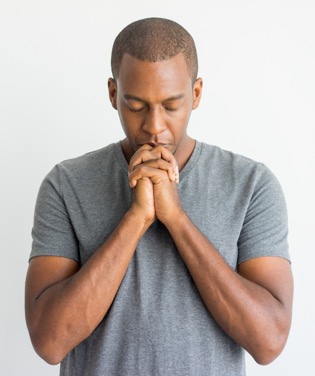 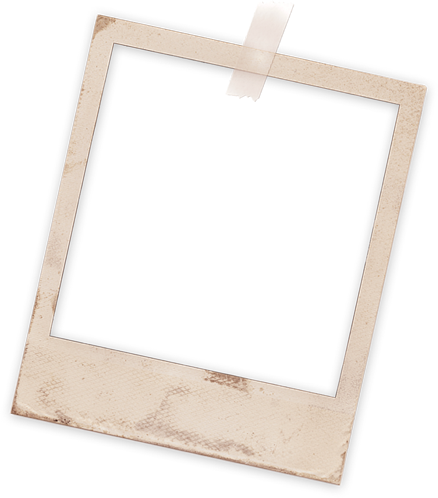 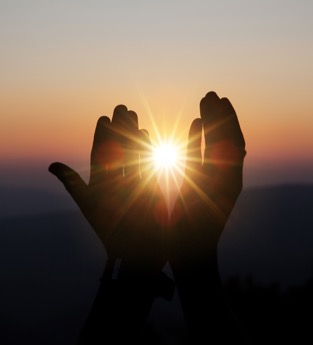 Asking
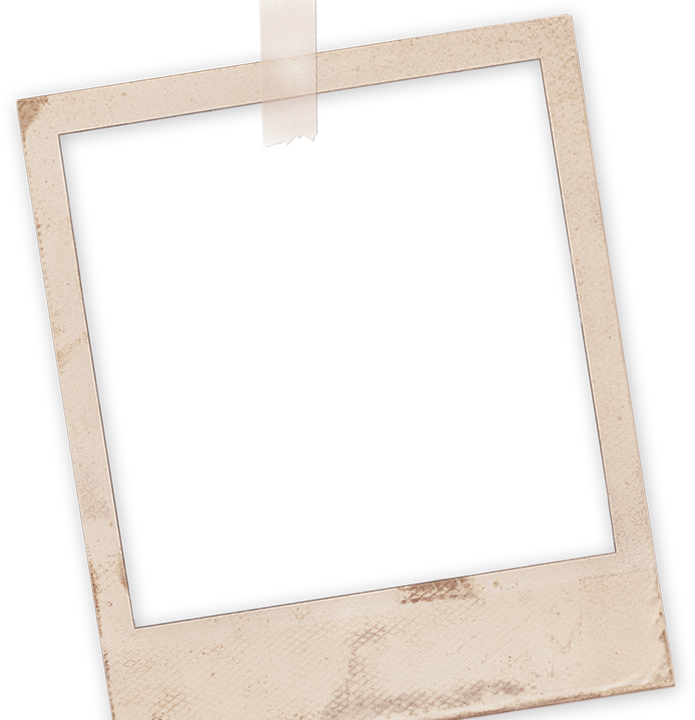 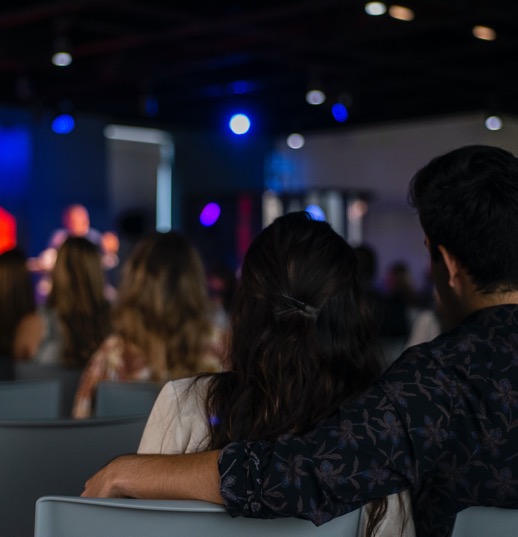 Seeking
His Presence
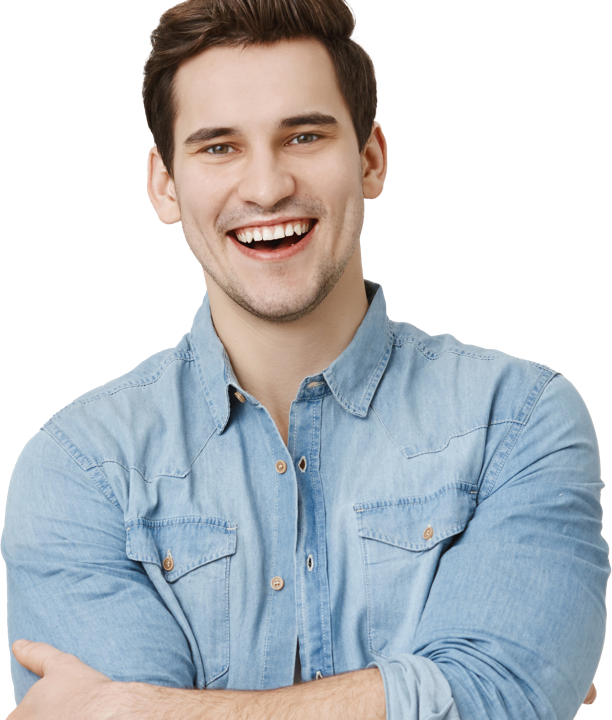 Conclusion
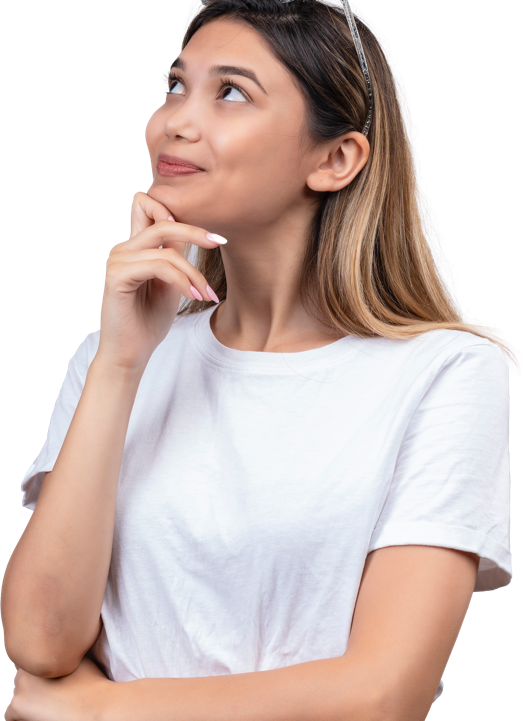 Going Deeper
What is your own experience with sitting, listening, and asking during your life’s journey?
What obstacles could be preventing us from engaging in the sitting, listening, and asking experience? 
How could we overcome those obstacles?
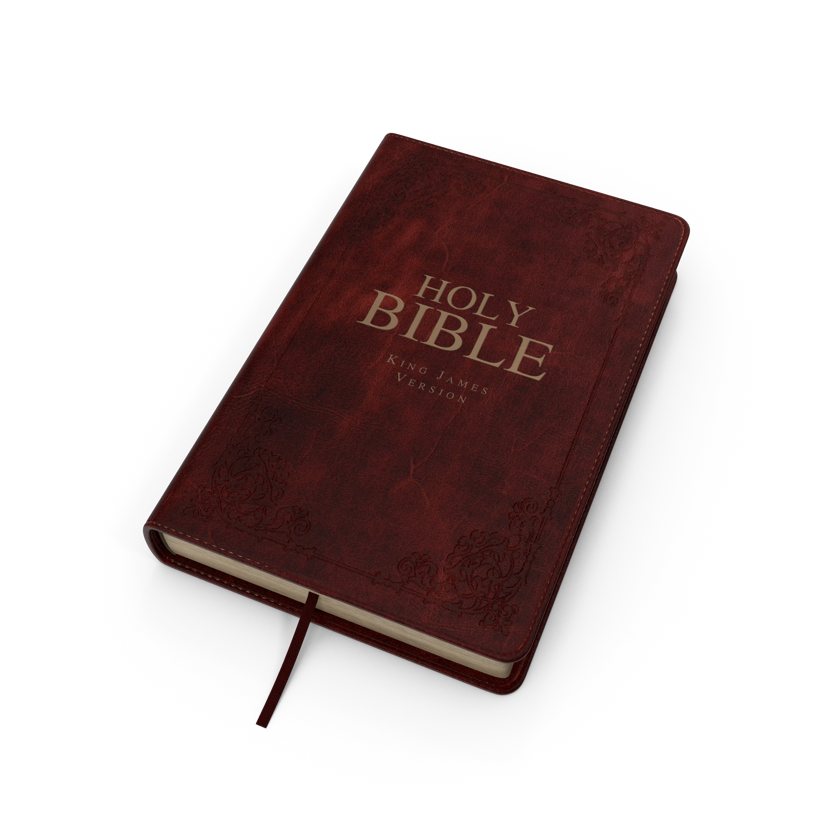 I Promise: To SET APART the first moments of each day to commune with the Lord through PRAYER, the STUDY of the Bible, the Spirit of Prophecy and the Sabbath School lessons, and in Family Worship.
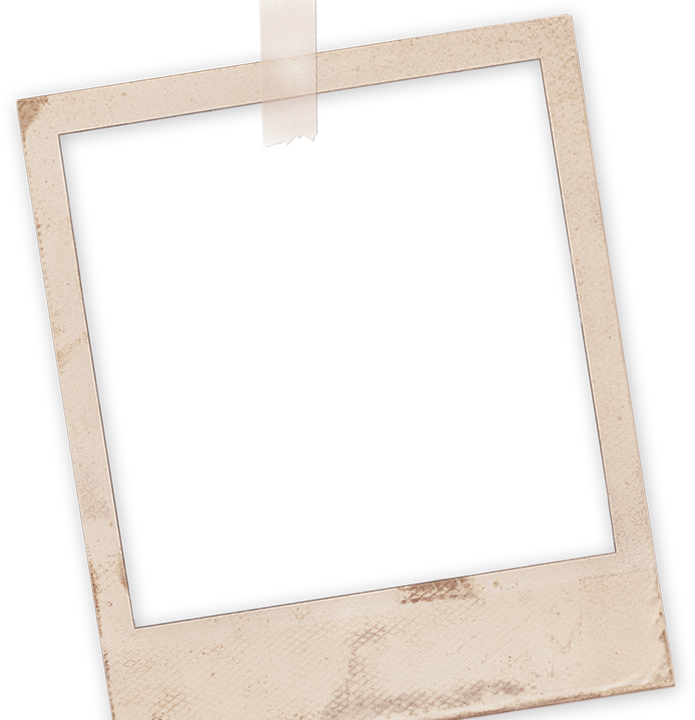 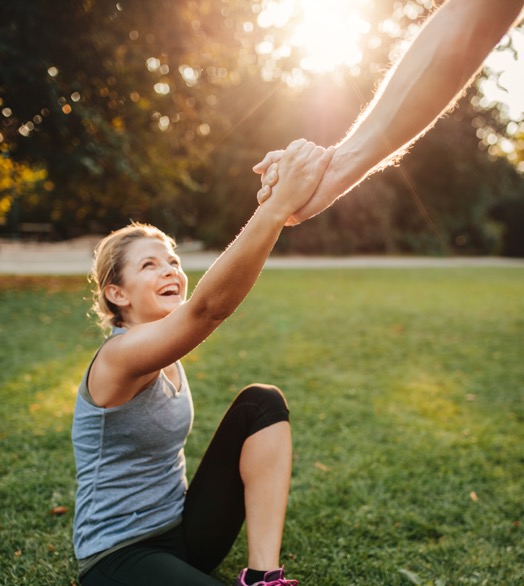 Day 2
The Walls Must Fall 
God First by putting 
others first
  		
Luke 19:1-9
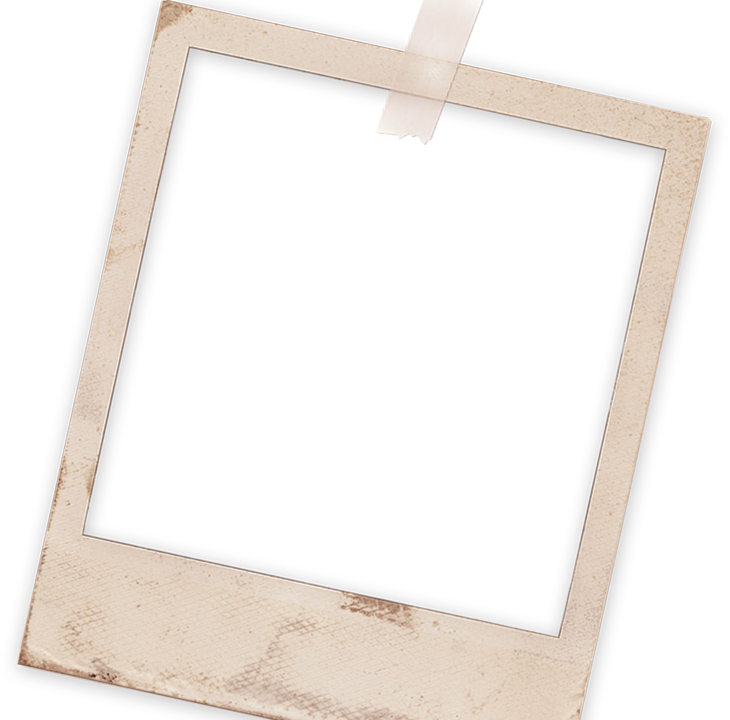 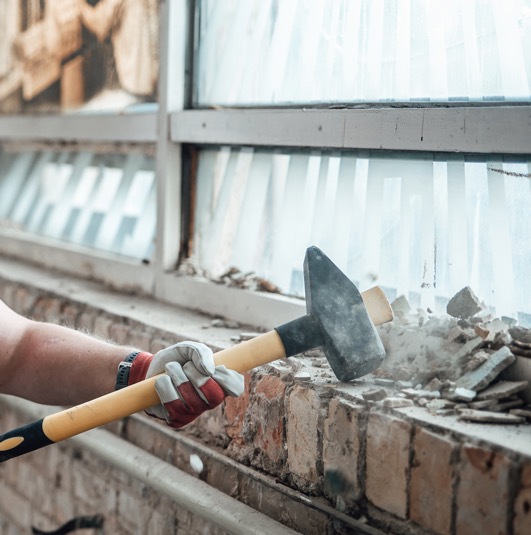 The Walls
Must Fall
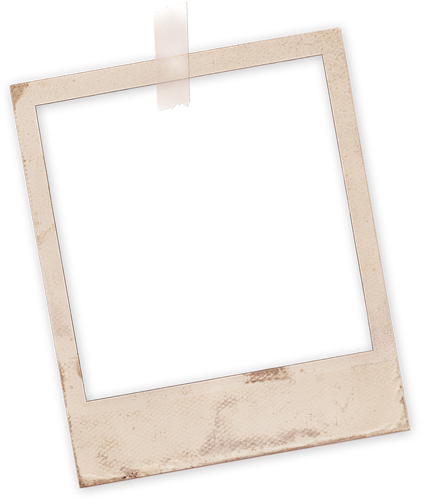 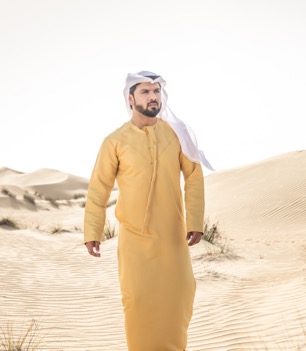 Zacchaeus
and the 
Fortified
City
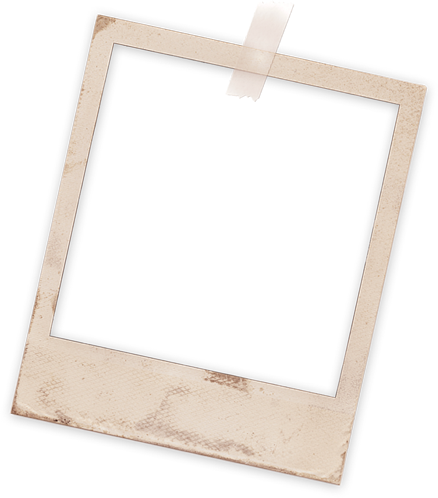 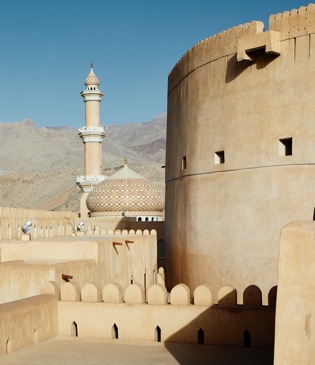 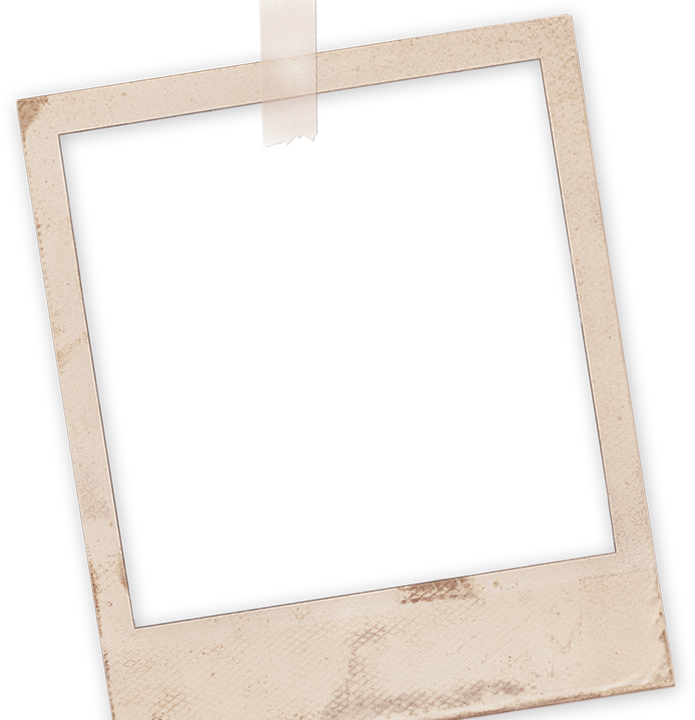 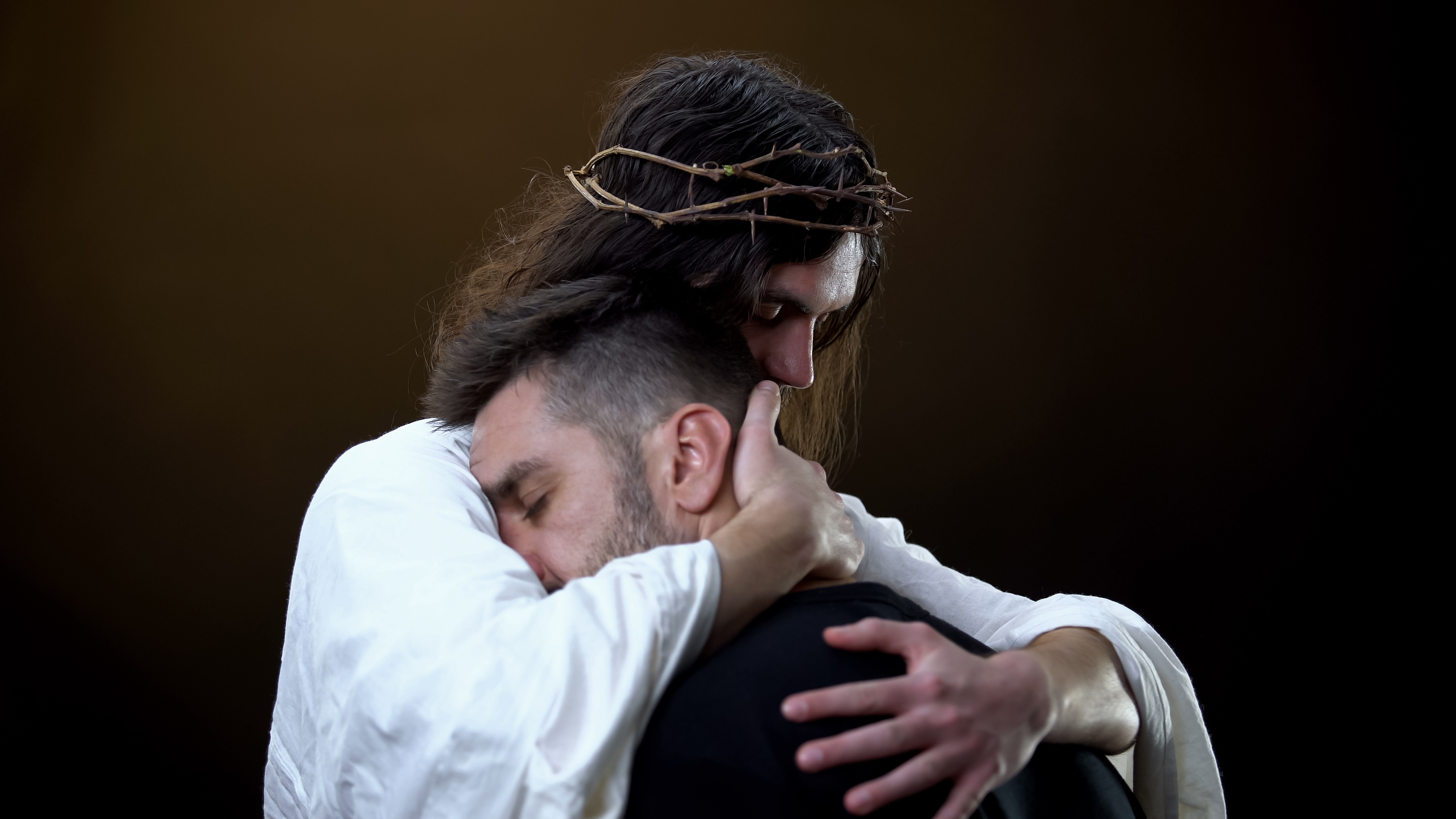 Jesus the
Wall Puller
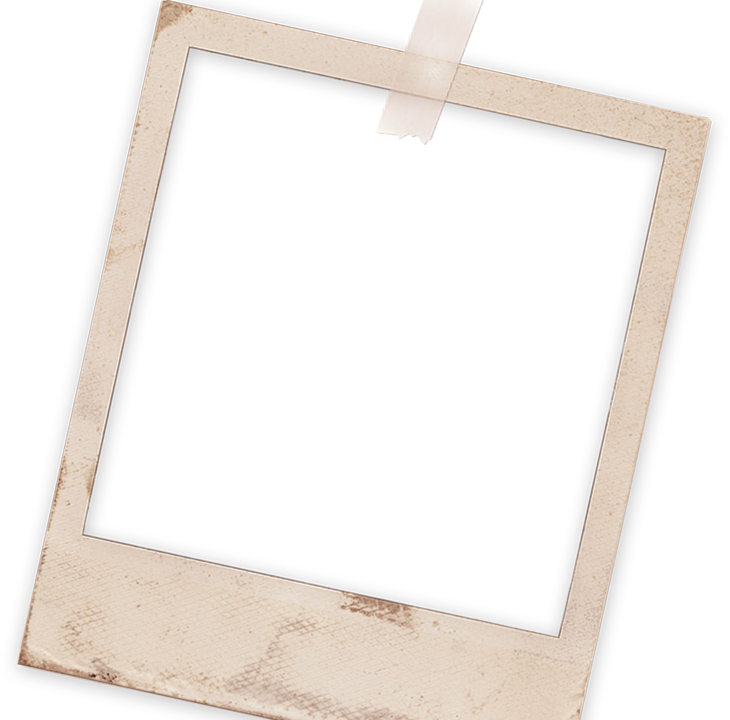 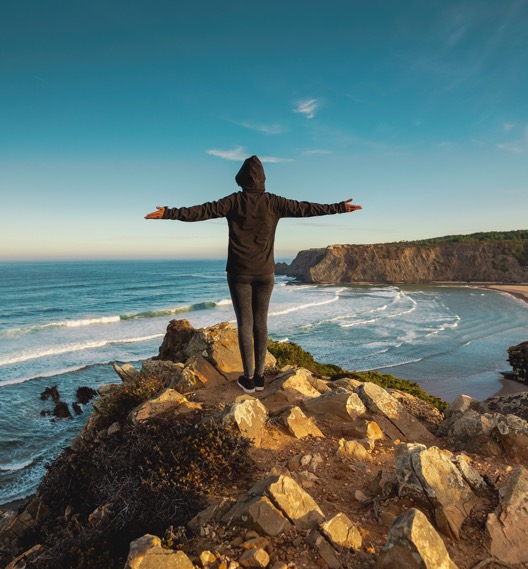 A Life
Without
Walls
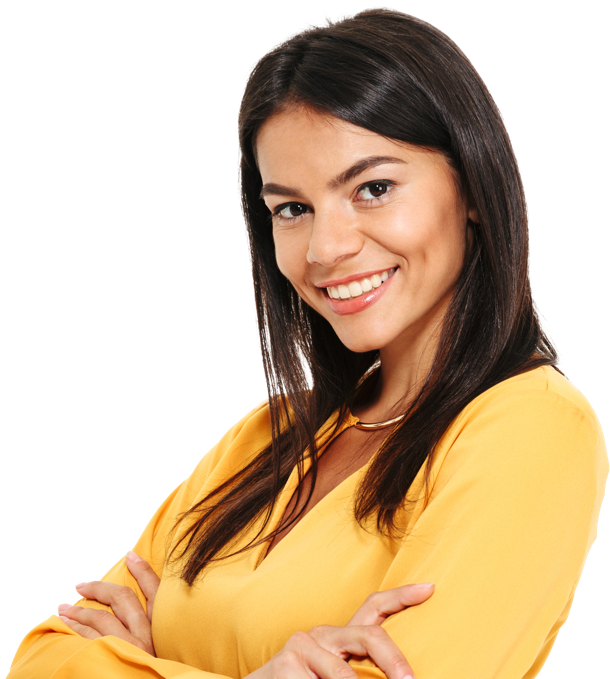 Conclusion
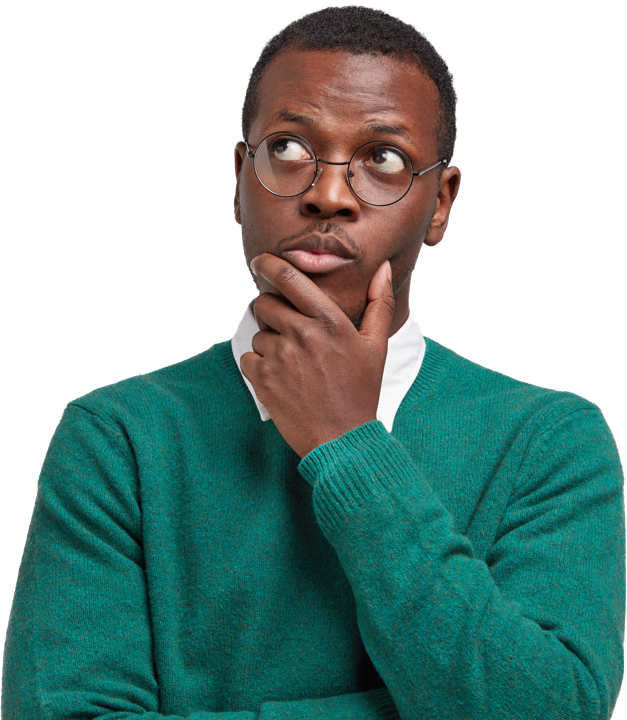 Going Deeper
If you are comfortable, share how a broken relationship was restored. 
How did you feel about this experience?
Is someone currently struggling to mend and improve some relationships? Would you like to ask for God’s help?
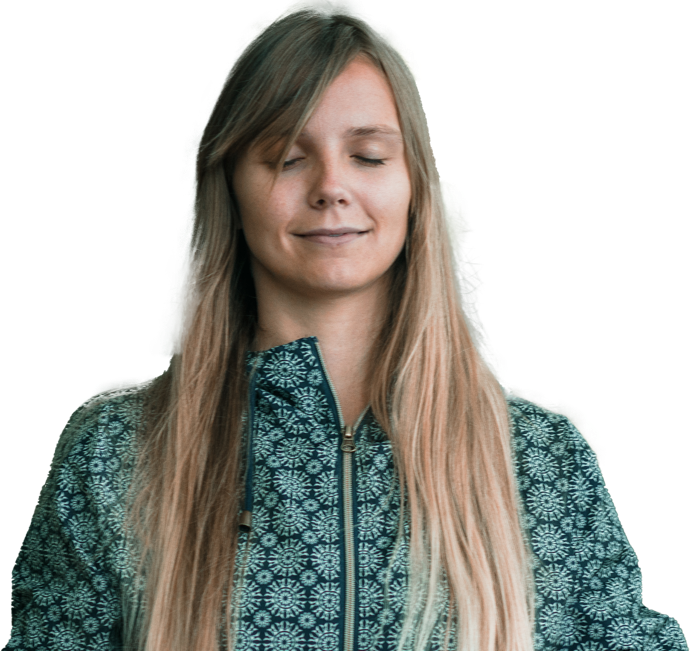 I Promise: To IMPROVE my RELATIONSHIPS: growing in faithfulness, forgiveness, and loving by principle.
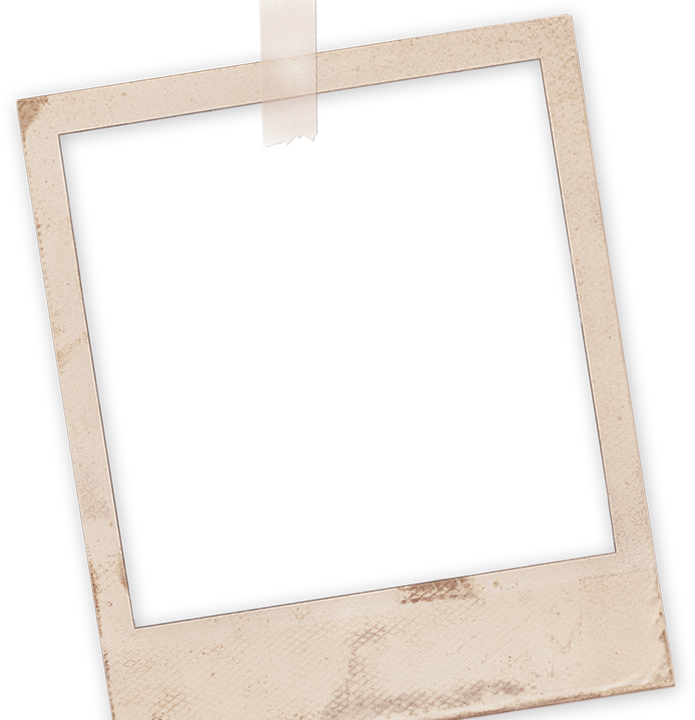 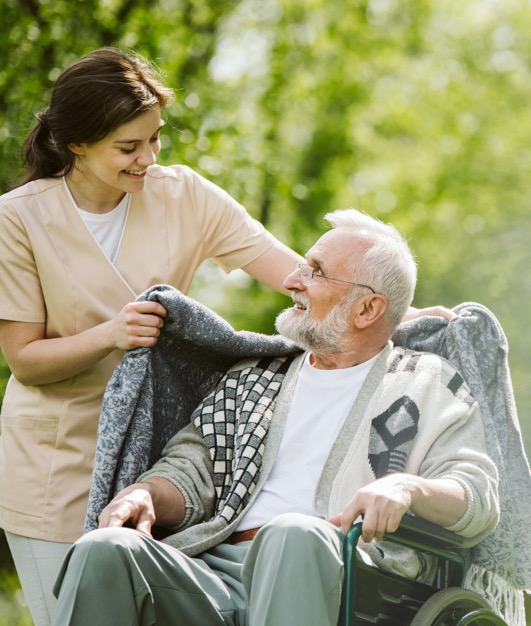 Day 3
Bought With a Price
God First by caring
for others
  		
Luke 9: 10, 28
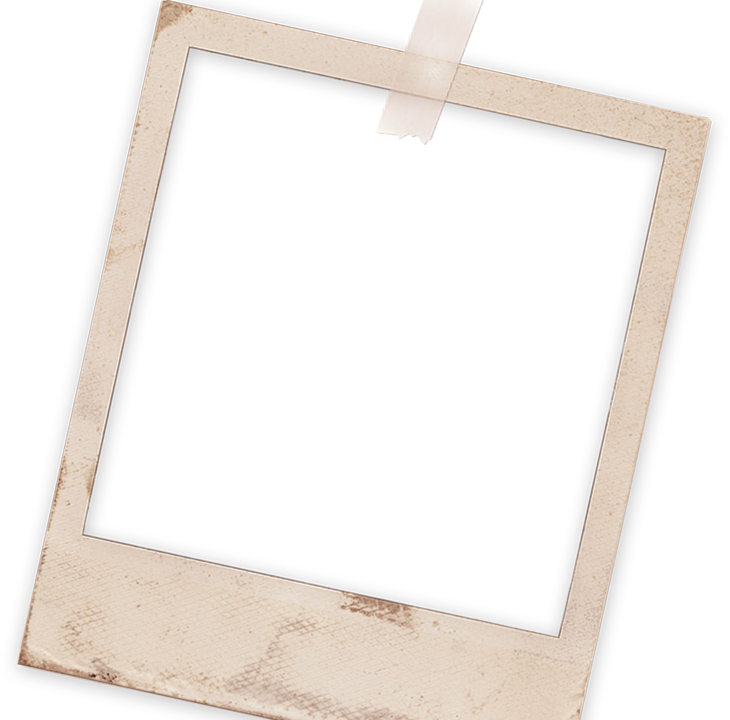 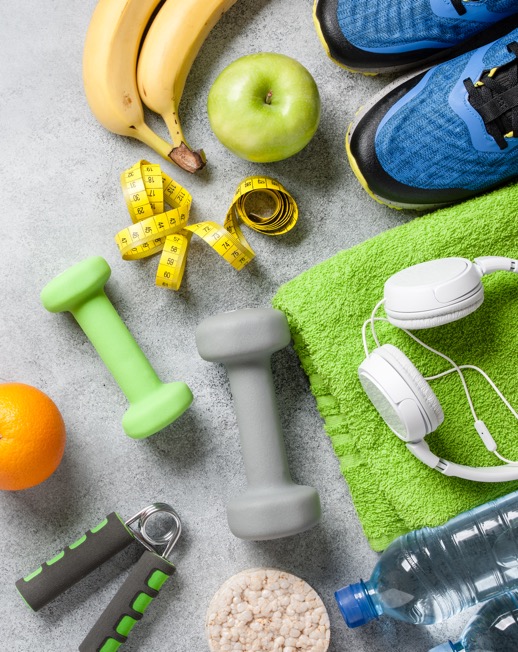 Principles
of Health
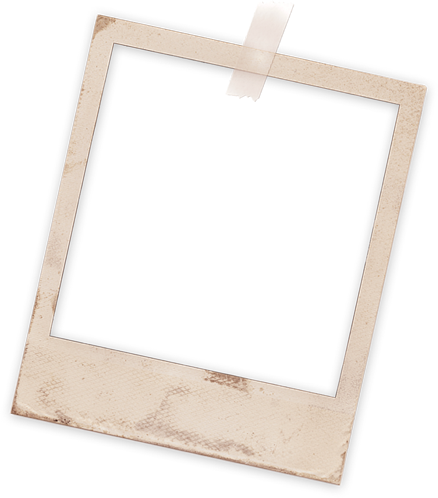 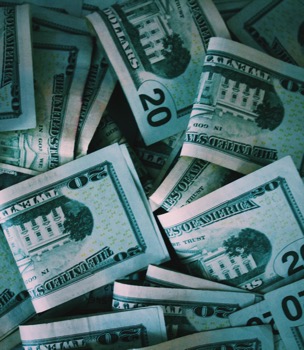 Stewardship
and Health
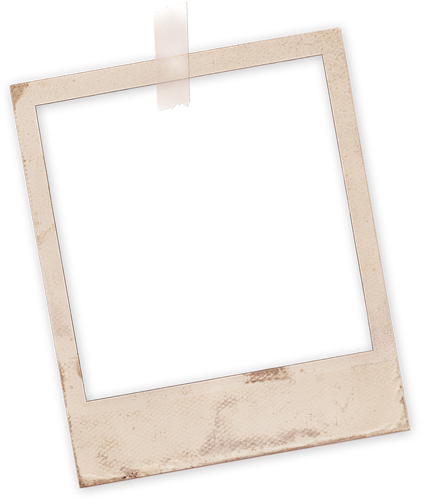 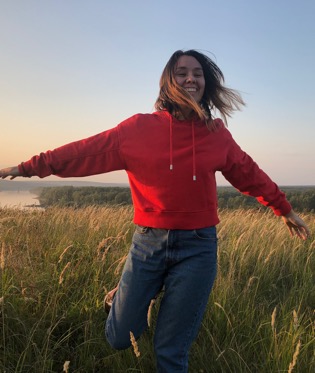 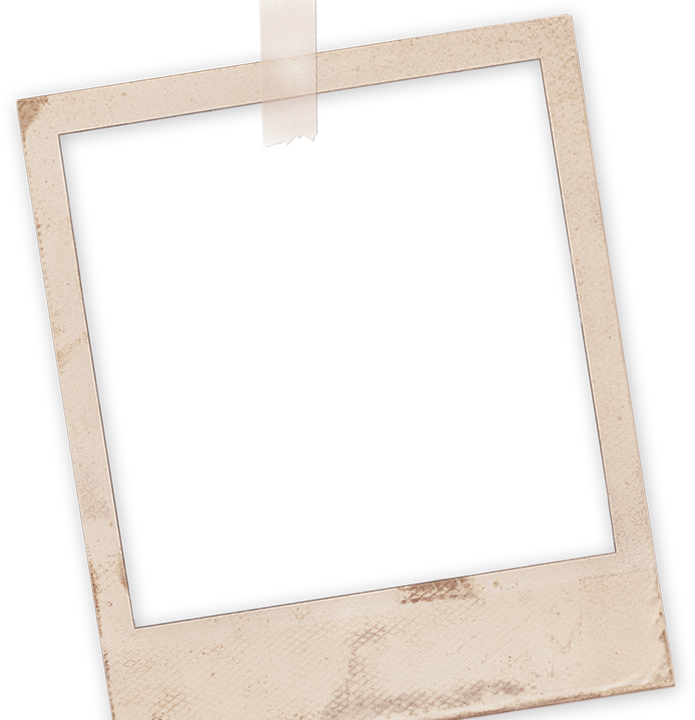 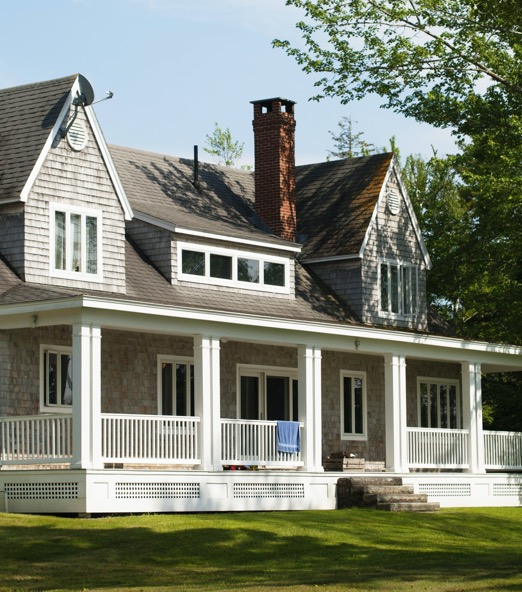 House
Sitters
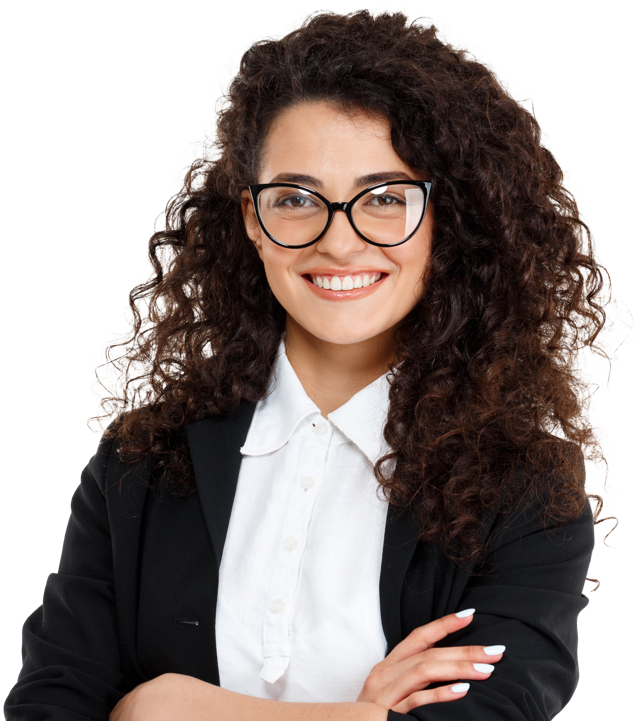 Conclusion
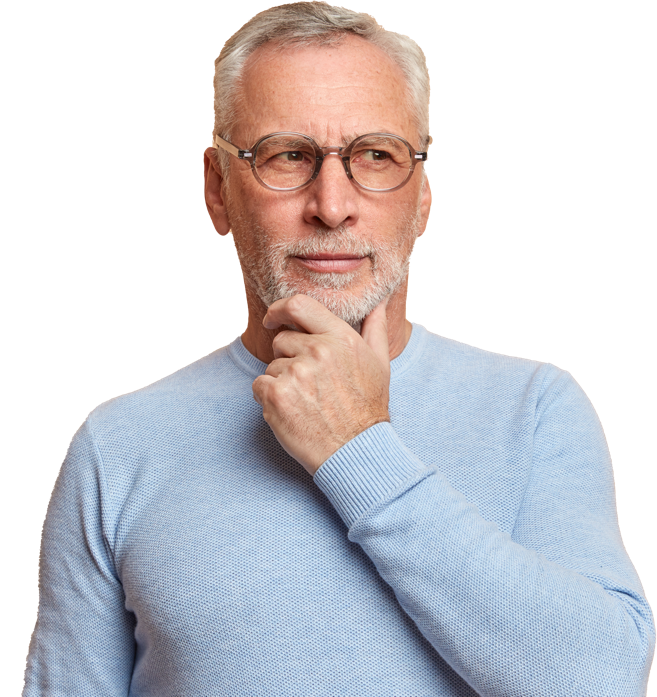 Going Deeper
How does the thought that God bought you for a price affect how you treat your body in your daily life? 
Can you identify some of Ellen White’s instructions on health and nutrition that have been proven correct by modern science. 
What is the importance of discipline in your Christian life?
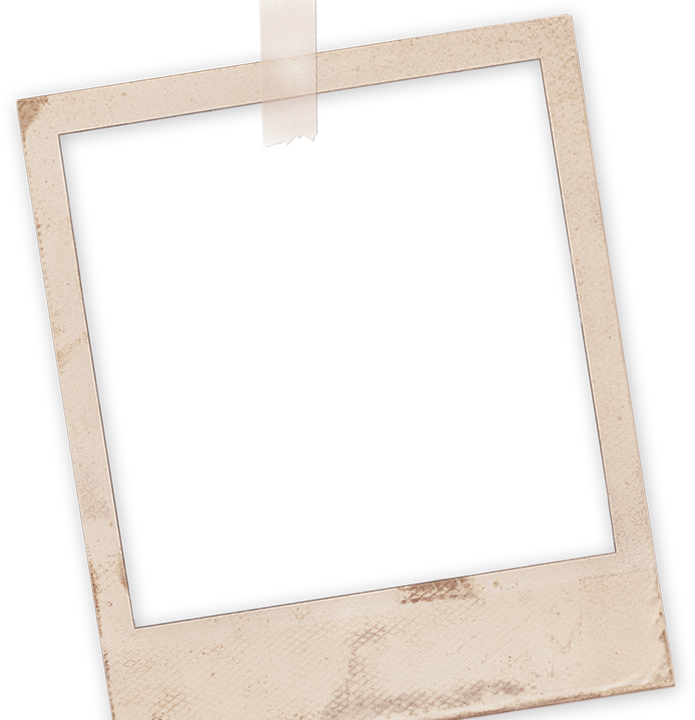 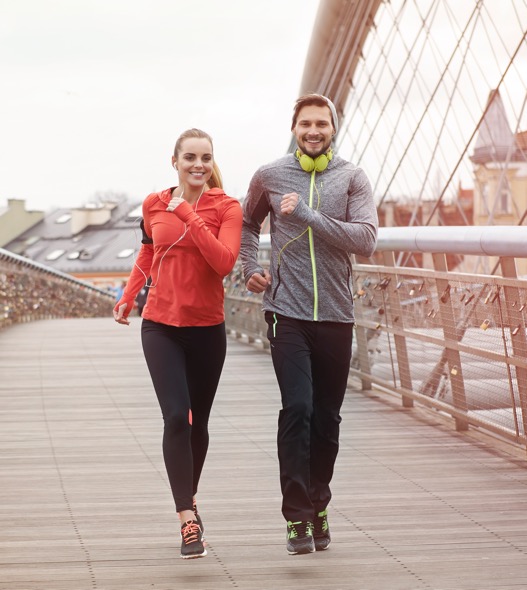 I Promise: To ESTABLISH one new HEALTHY HABIT, to better serve the Lord with my mind:
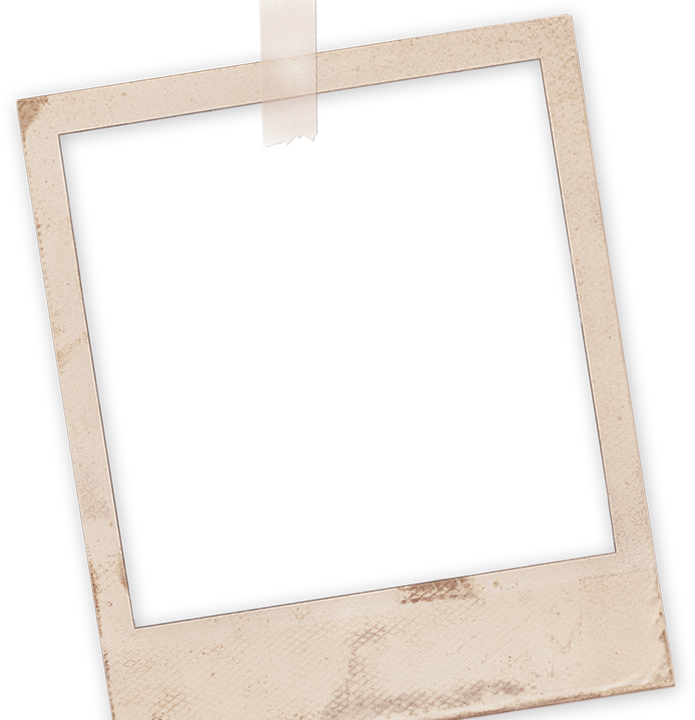 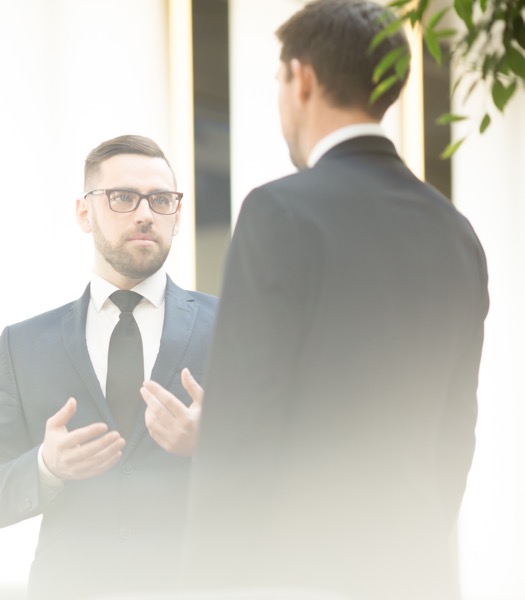 Day 4
Facilitators of a 
New Vision 
God First by 
ministering to others
	  		
Luke 9: 10, 28
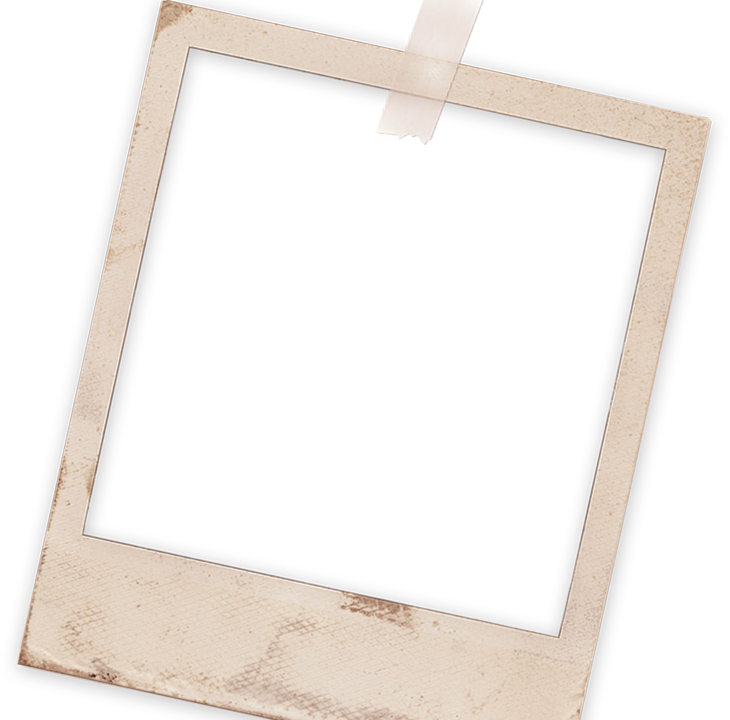 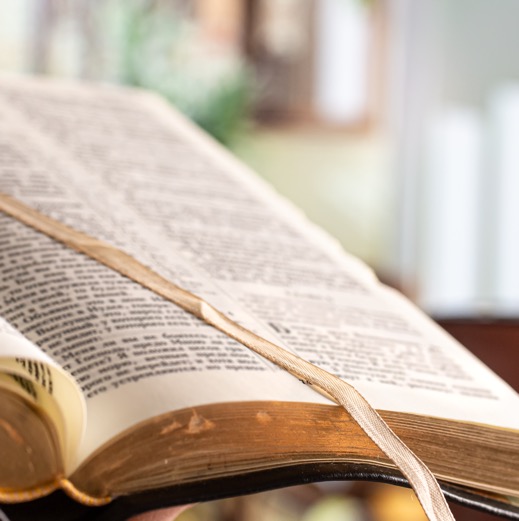 Facilitators
of a New
Vision
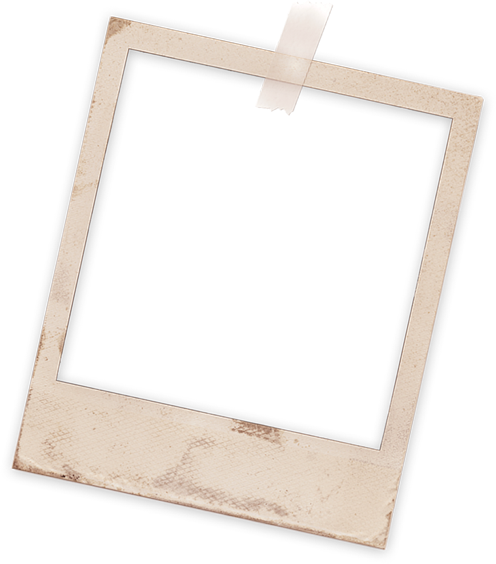 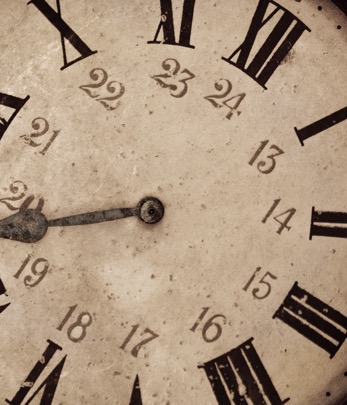 The 
Passing-by
Mode
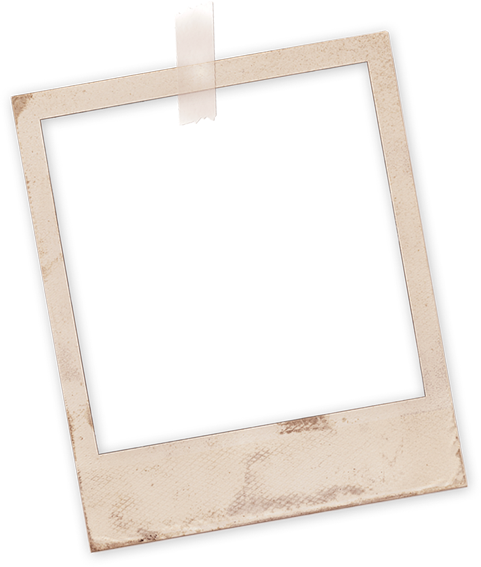 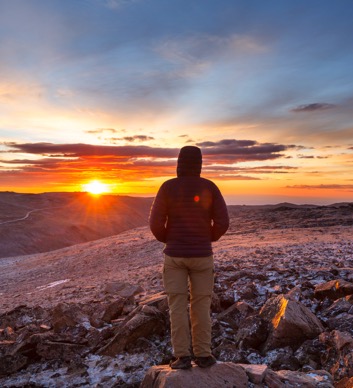 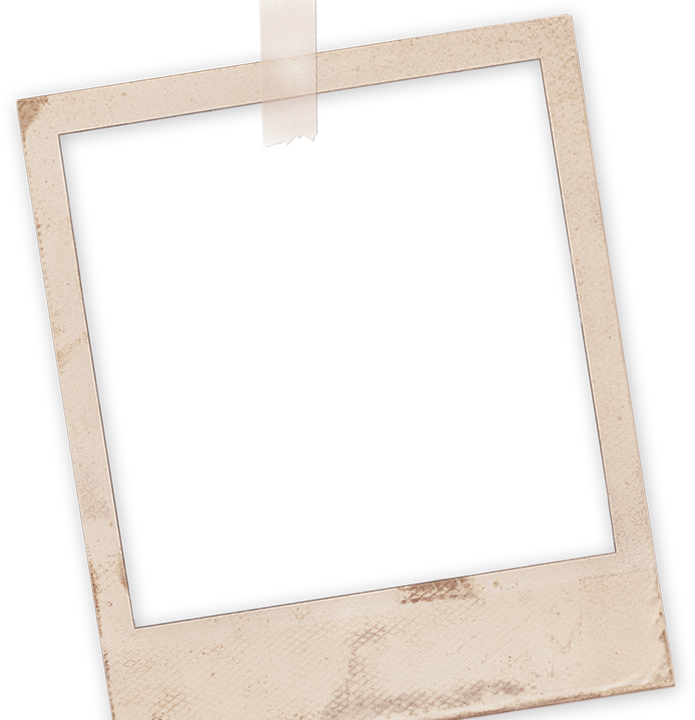 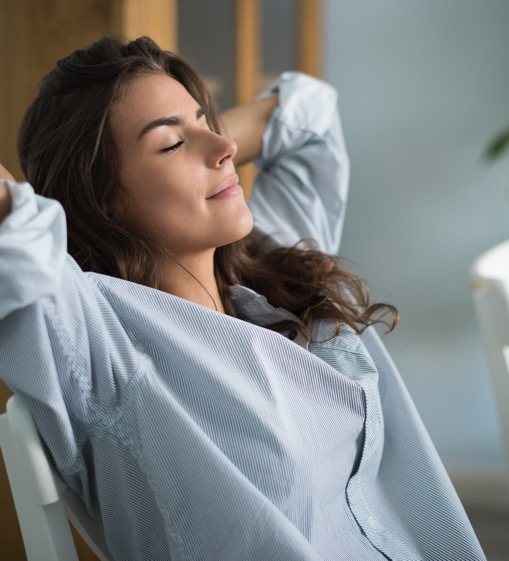 The 
Silencing
Mode
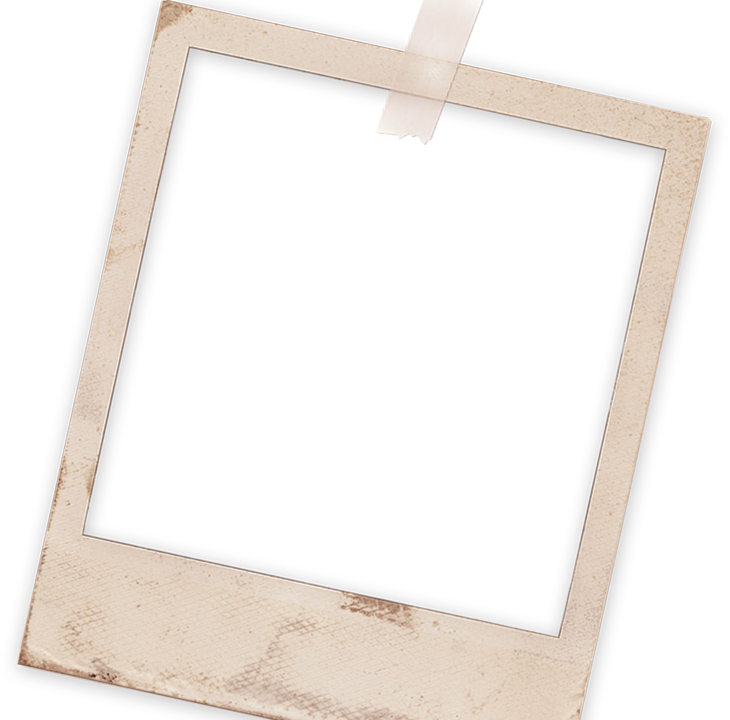 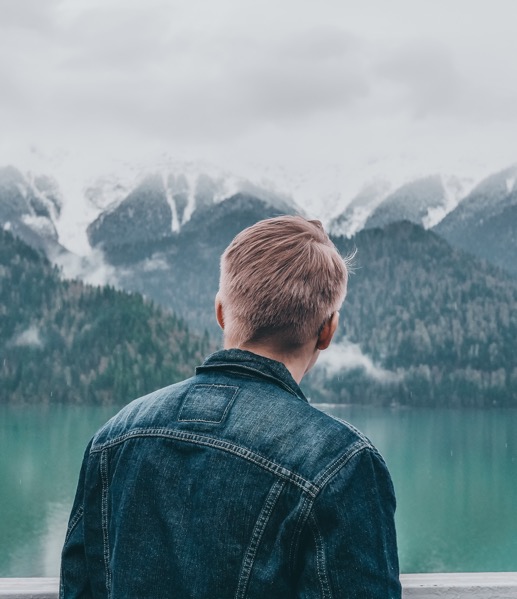 The
Facilitating
Mode
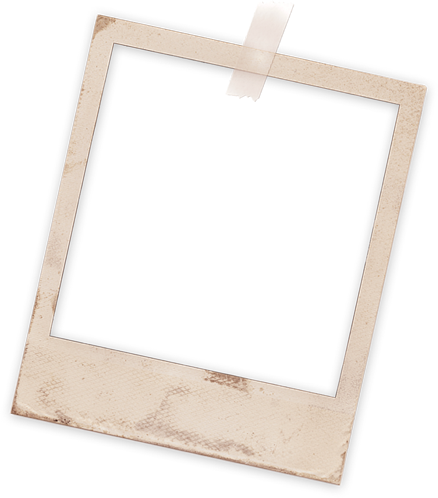 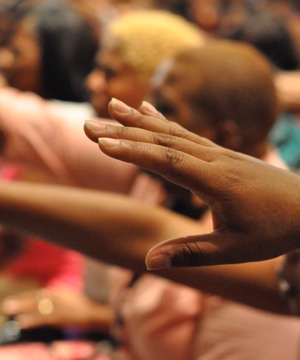 The Praising
Together Mode
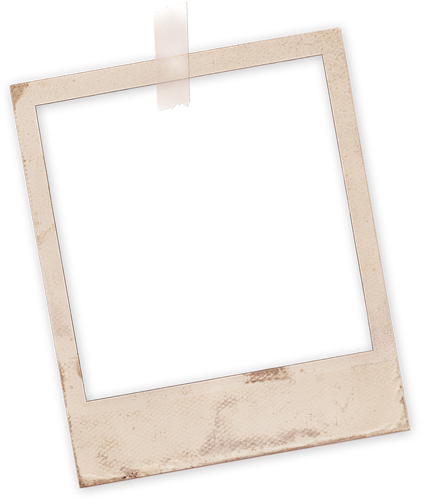 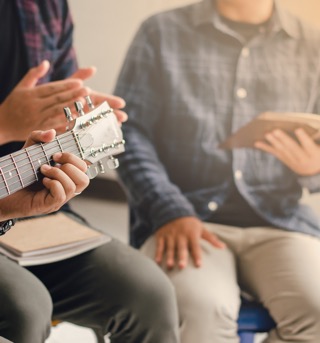 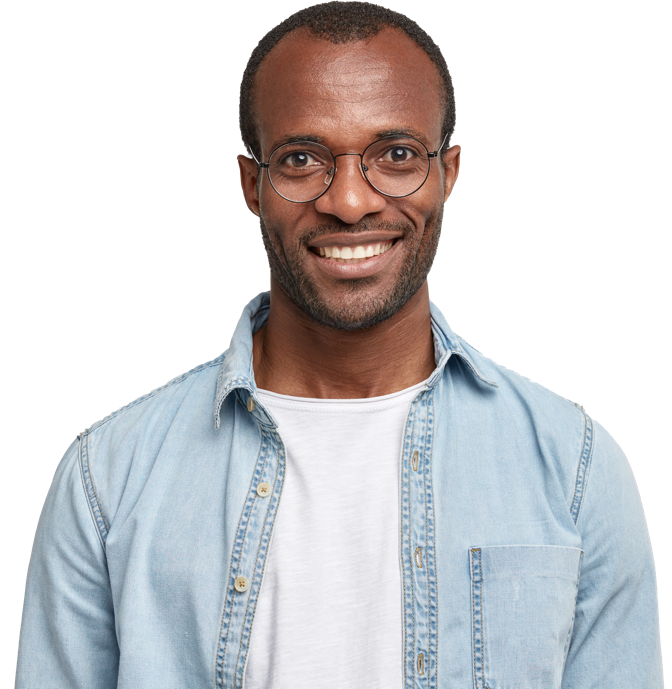 Conclusion
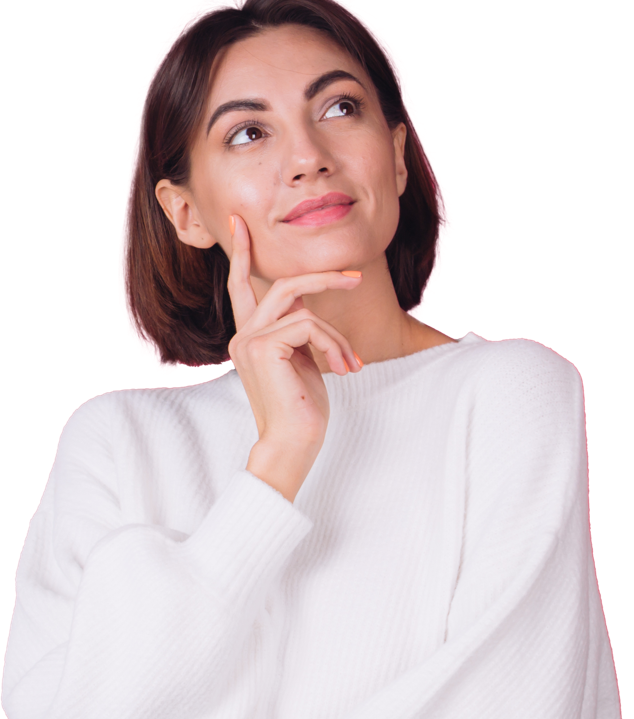 Going Deeper
Share an experience of you helping someone to embrace a new vision for life.
How can we function more in the “Facilitating Mode” during this season of social distancing? 
Who would you like to bring to Jesus? Share his or her name for intercession.
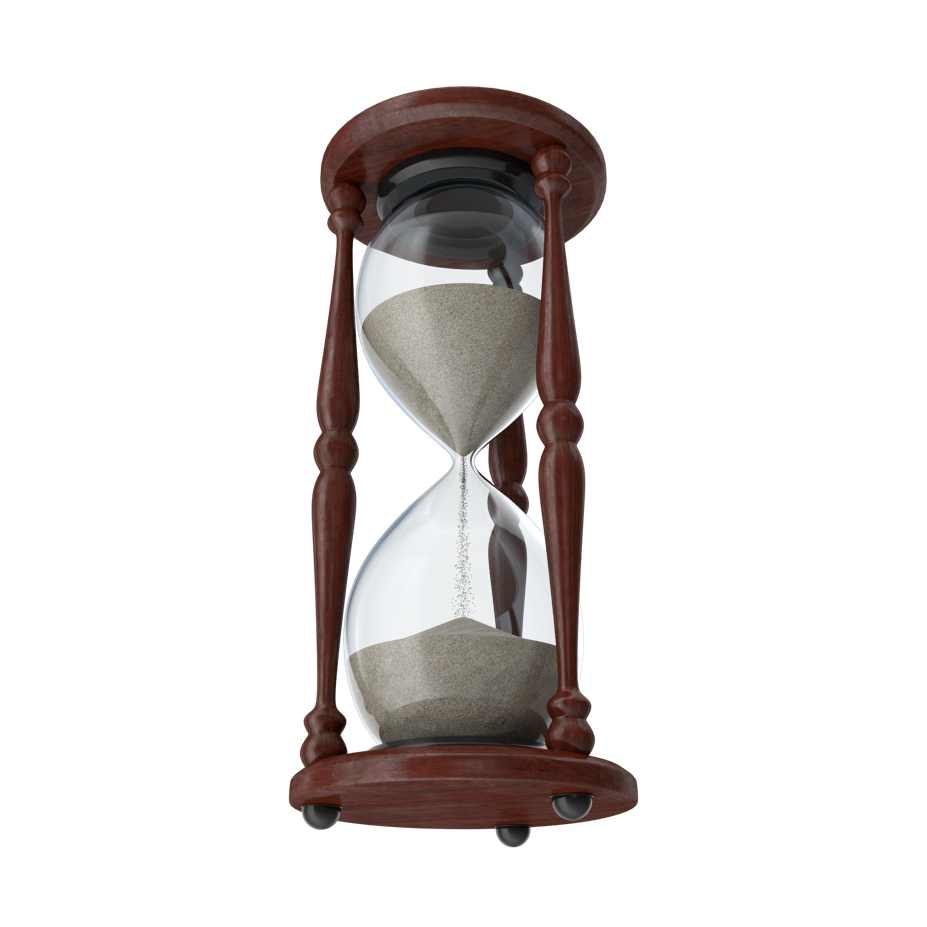 I Promise: To DEVOTE regular time each week to WORK For God, spreading the good news to others through Bible studies, small groups, etc. (TMI).
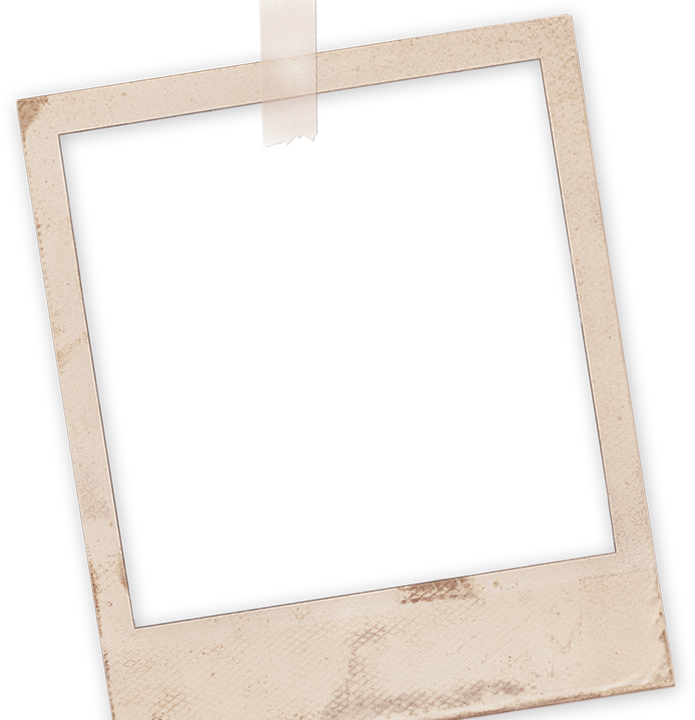 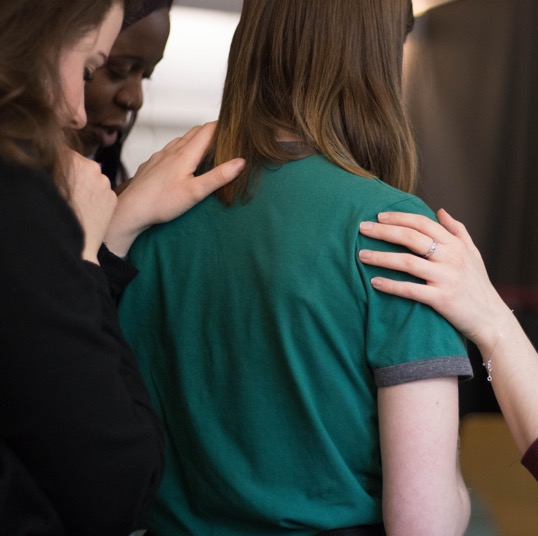 Day 5
The God First Day	
God First by keeping
the Sabbath
	  		
Luke 6:6-10
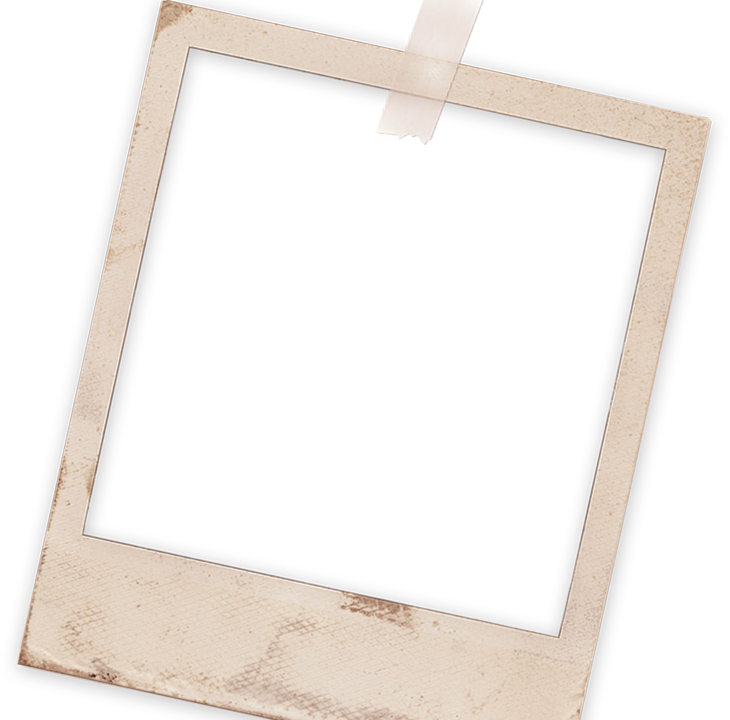 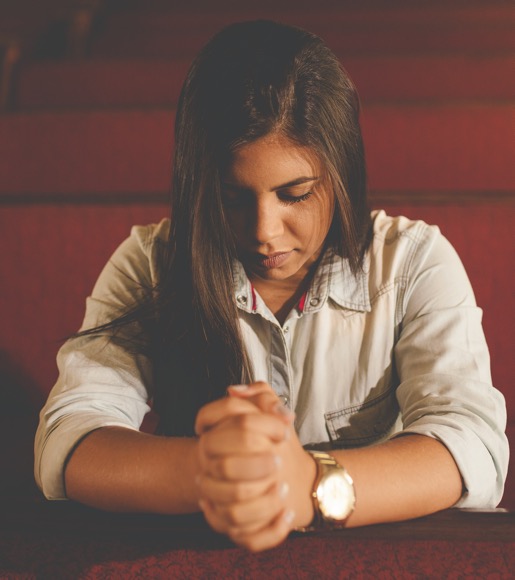 The God
First Day
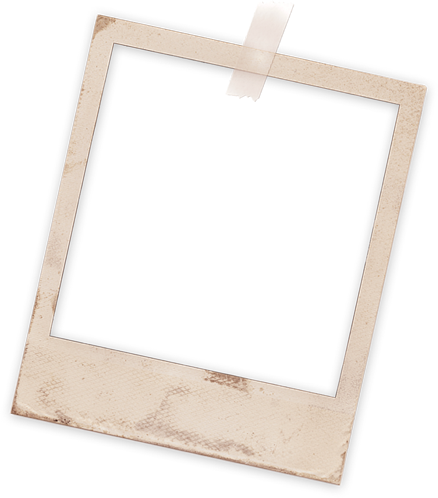 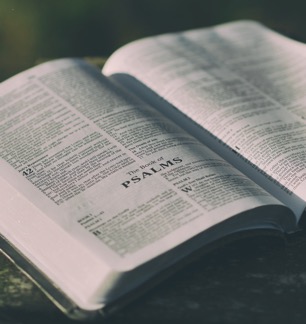 Cultivating
the God First
Mindset
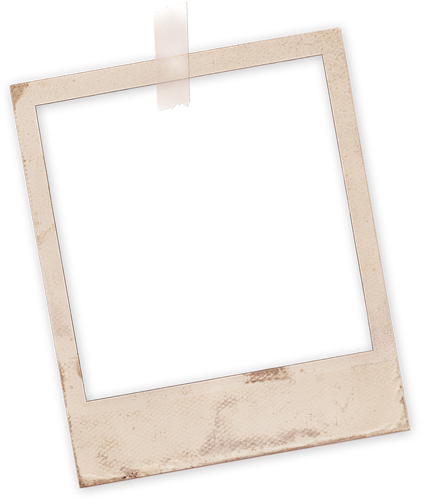 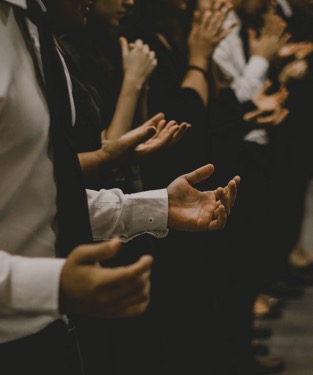 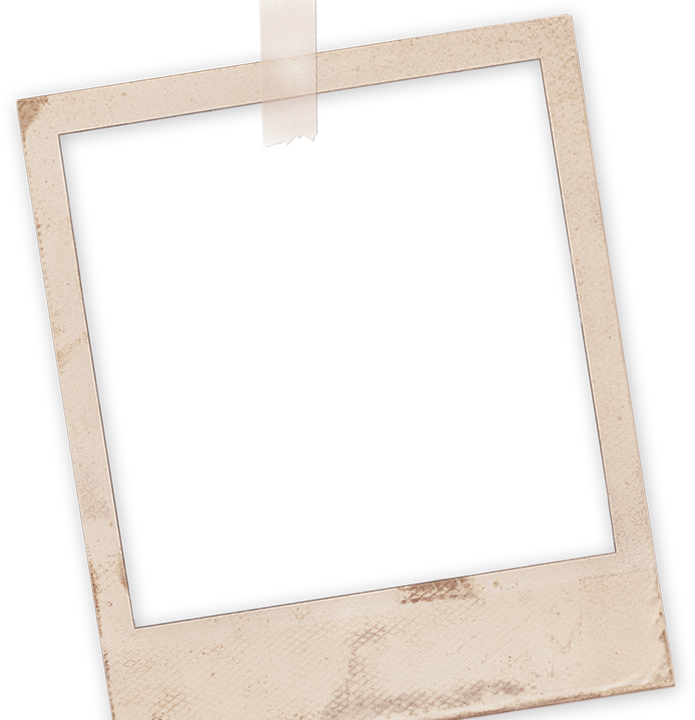 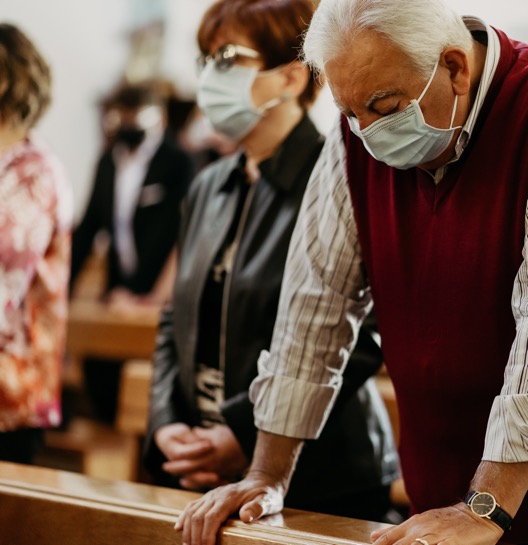 God First
Through
Collective
Worship
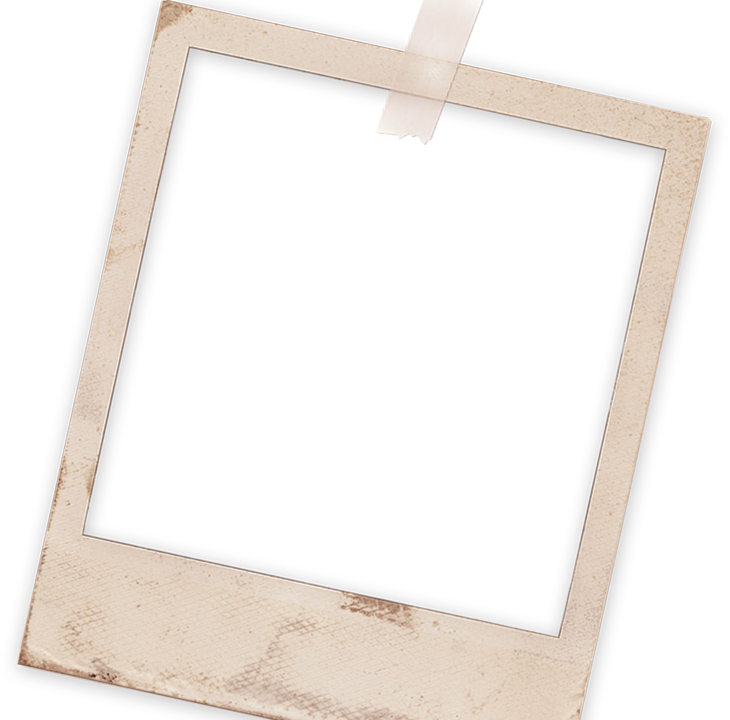 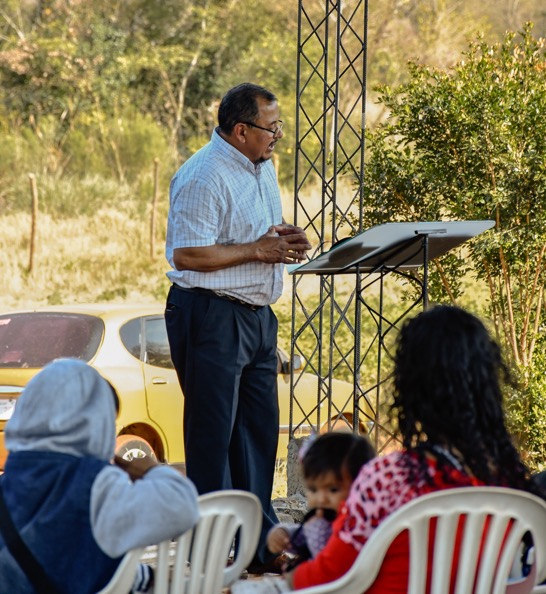 God First
Through 
Ministry
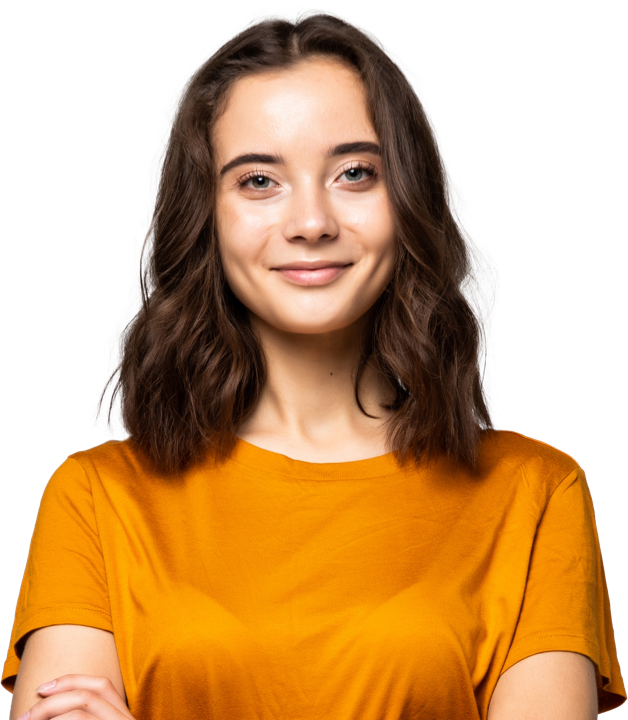 Conclusion
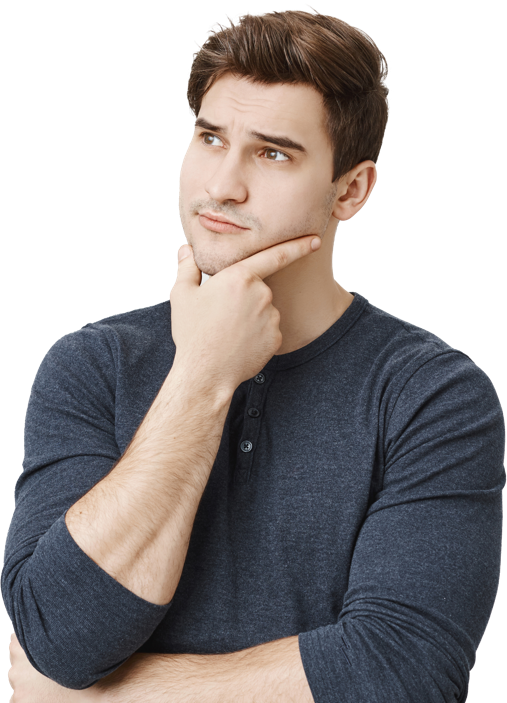 Going Deeper
What is preventing you from experiencing the Sabbath as the God First day?  
In what ways would you like to enrich your Sabbath experience? 
Is there anyone who is facing some forms of challenges or persecutions to keep the Sabbath? Share his/her name for intercession.
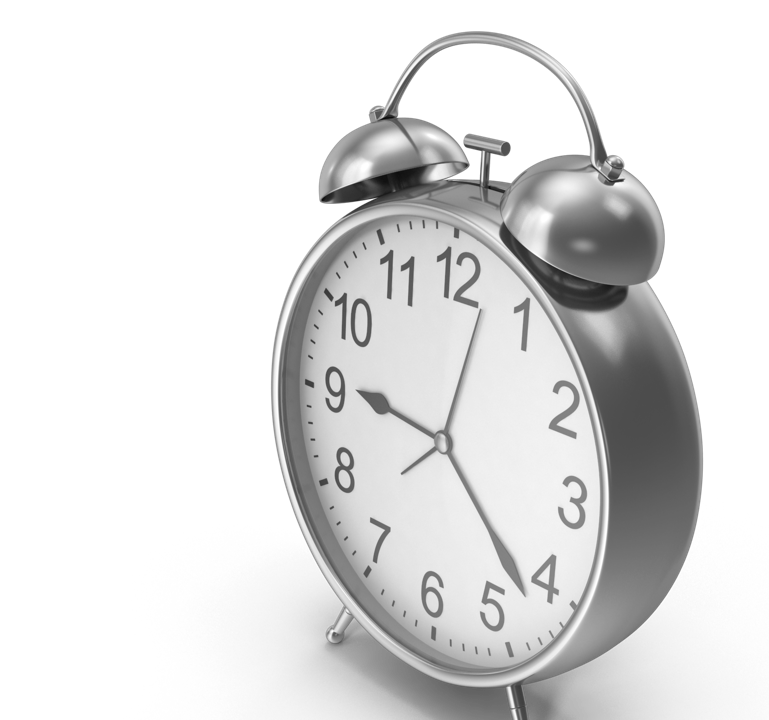 I Promise: To KEEP the SABBATH, preparing for it accordingly on Friday, keeping its limits, right thoughts, and activities.
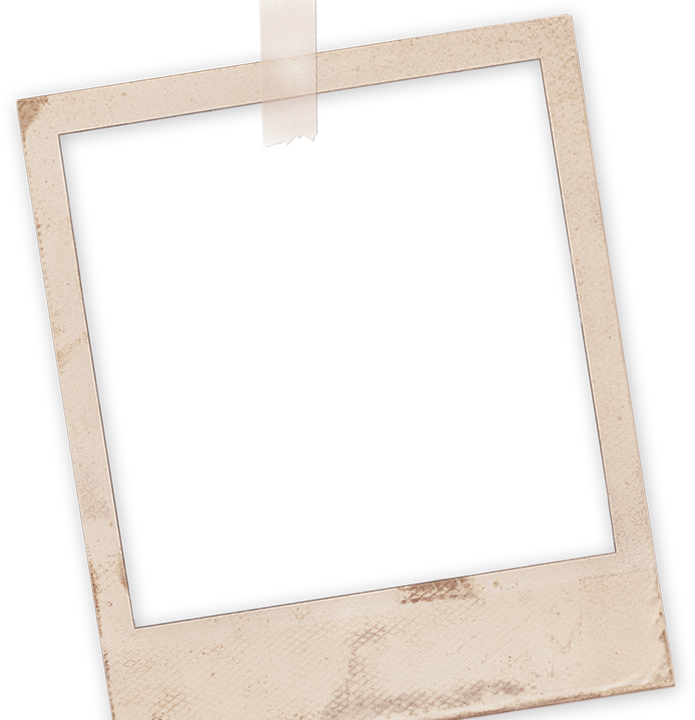 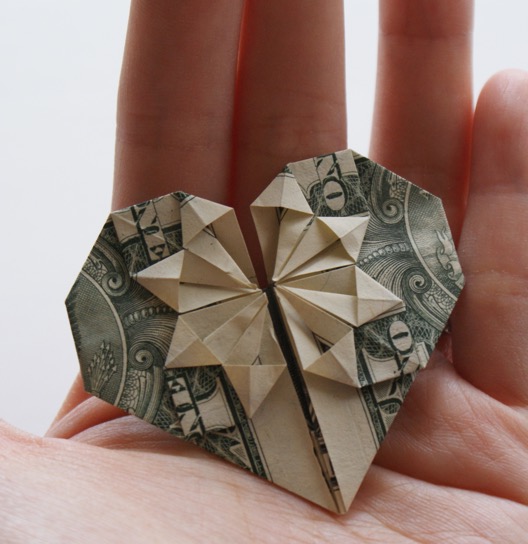 Day 6
The Deal of a Lifetime	
God First through the
practice of tithing 
	  		
Luke 6:6-10
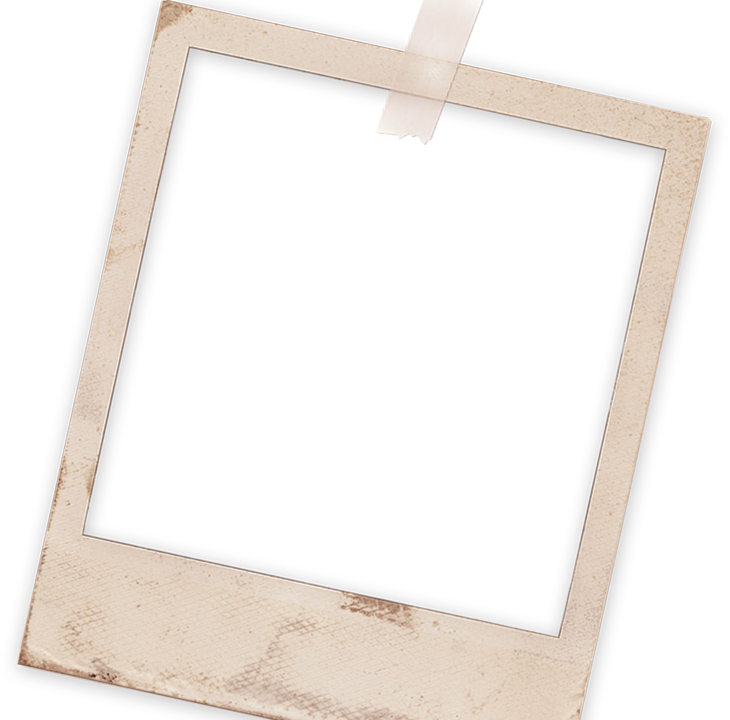 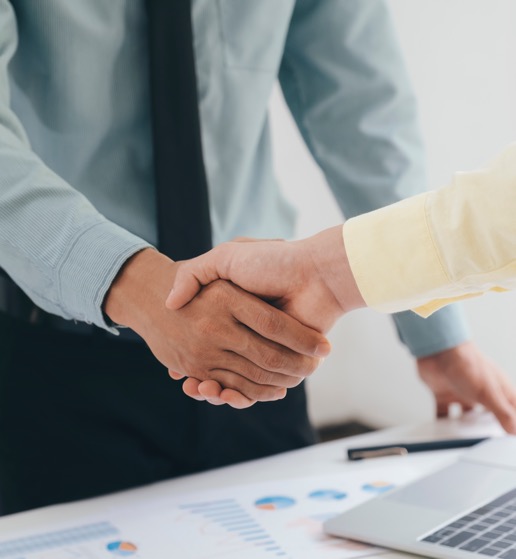 The Deal
of a Lifetime
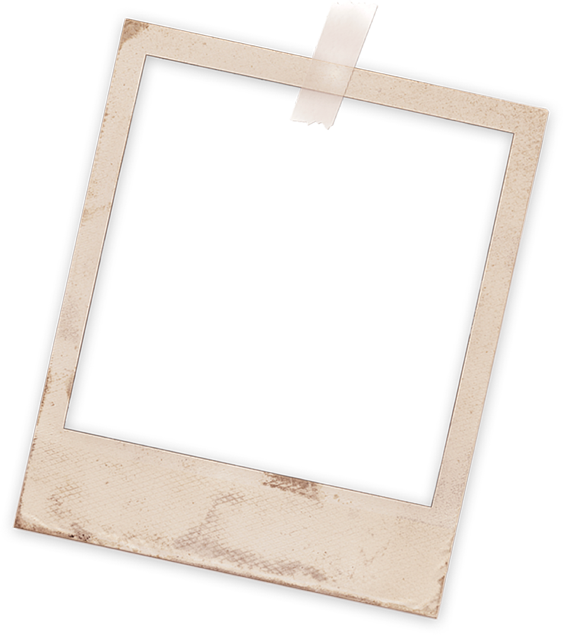 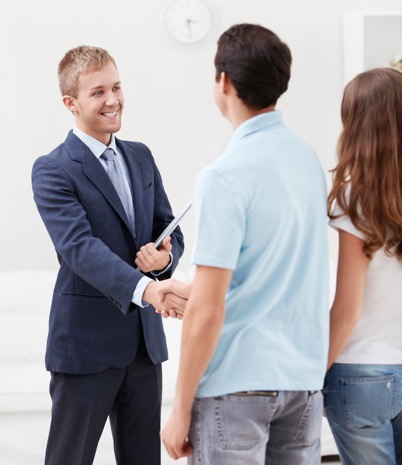 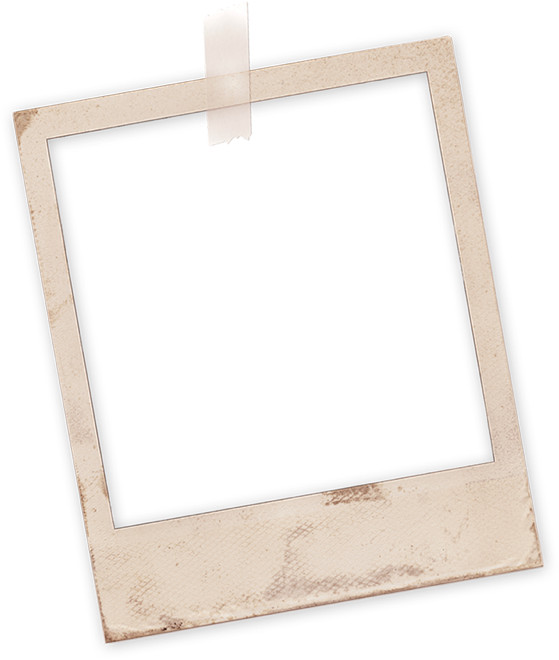 A Great
Deal
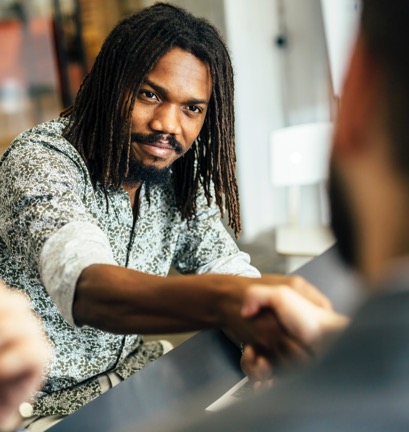 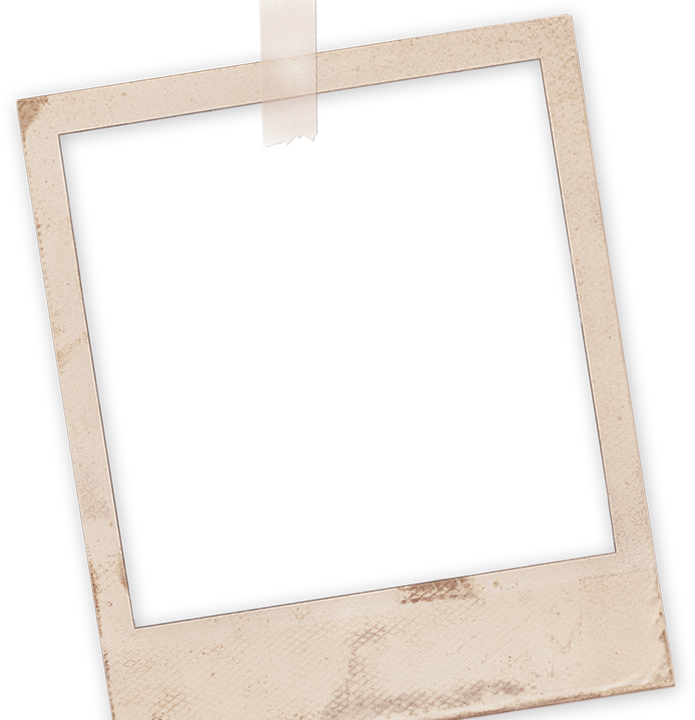 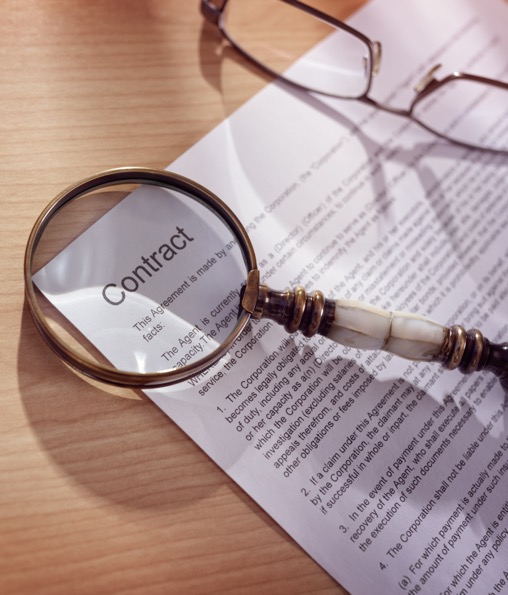 A Broken
Deal
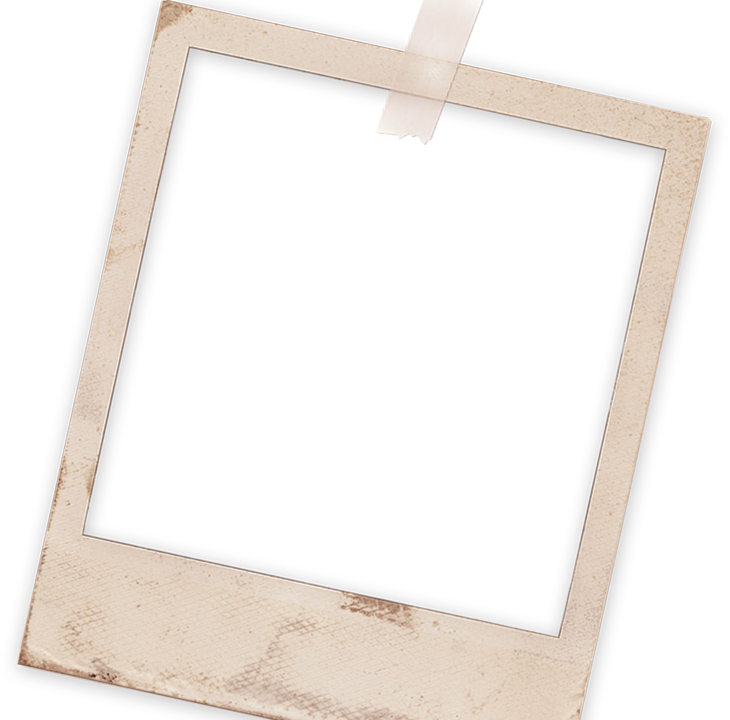 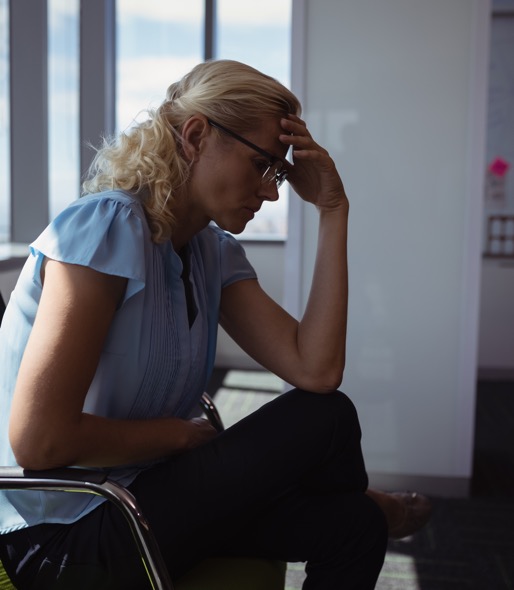 A Terrible
Outcome
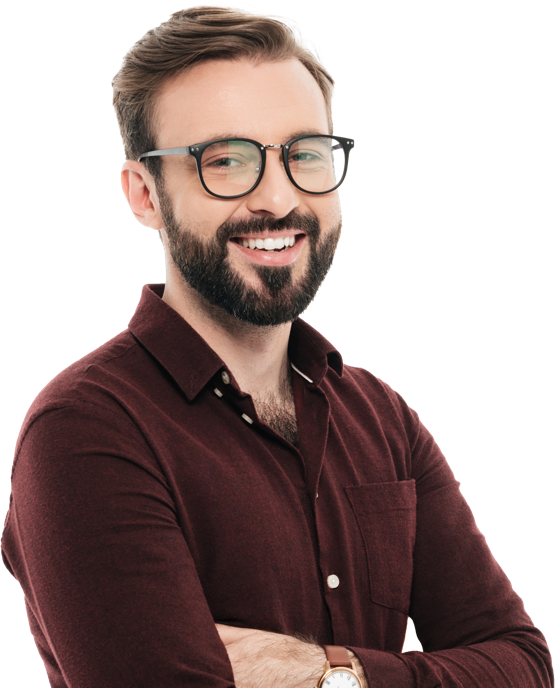 Conclusion
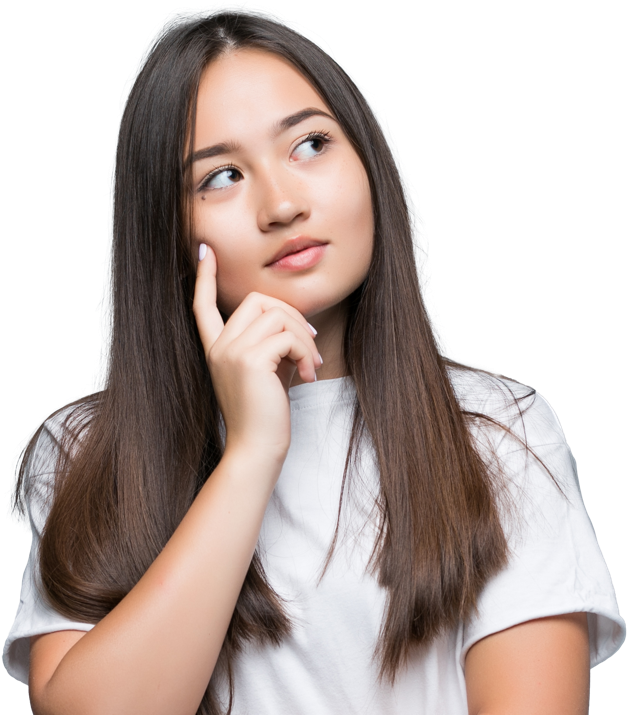 Going Deeper
Share about God’s faithfulness, in your life, regarding His promise, “I give you the ability to produce wealth.”
What makes it hard for us to uphold our share of the deal?
Would you like the group to intercede for you as you choose to respect Jesus as Owner, Provider, and Lord?
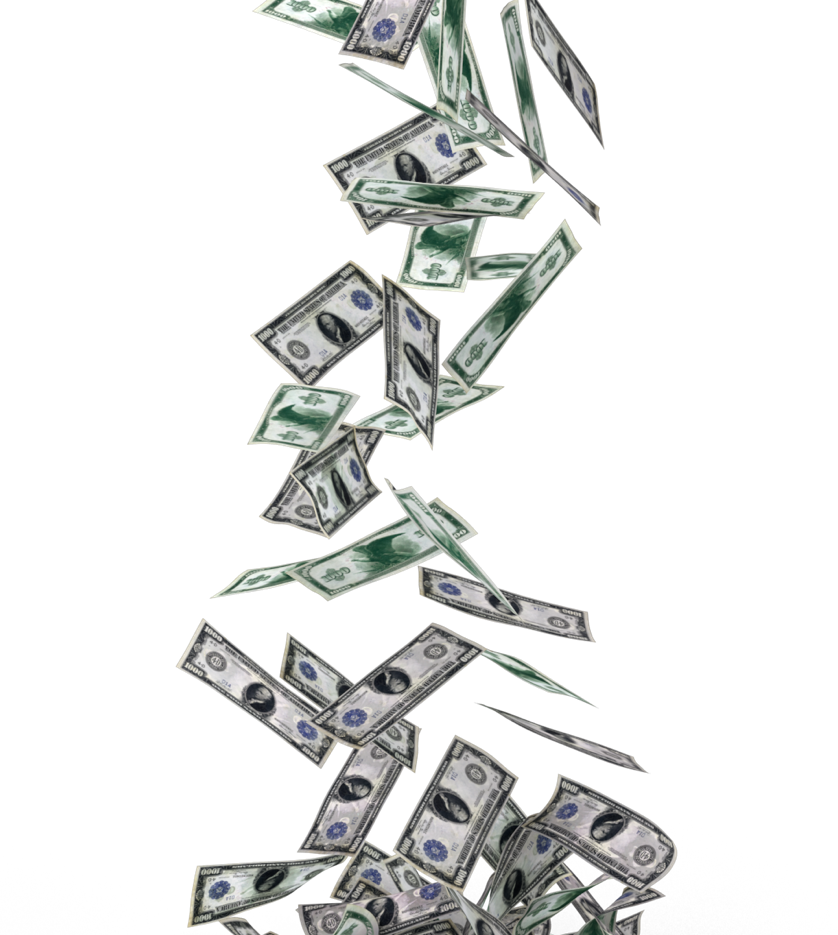 I Promise: To FAITHFULLY RETURN the Lord’s TITHE (10% of my income).
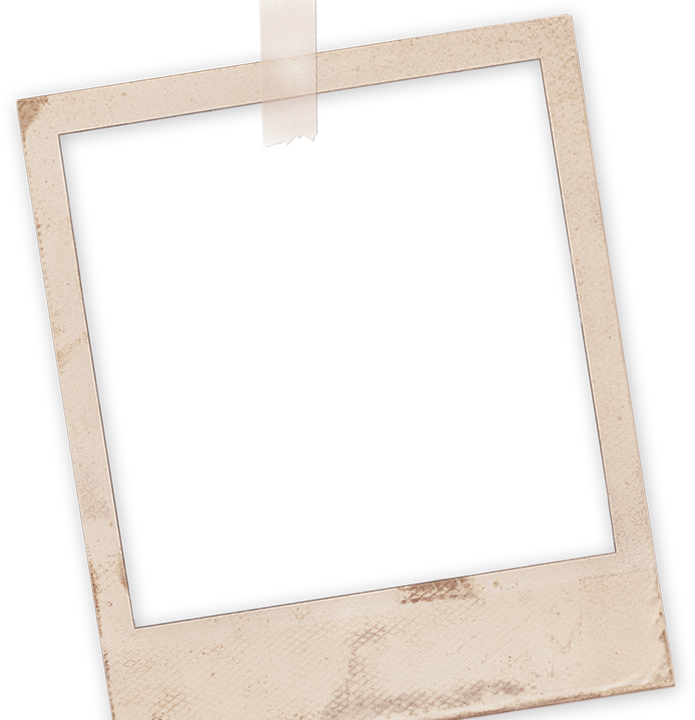 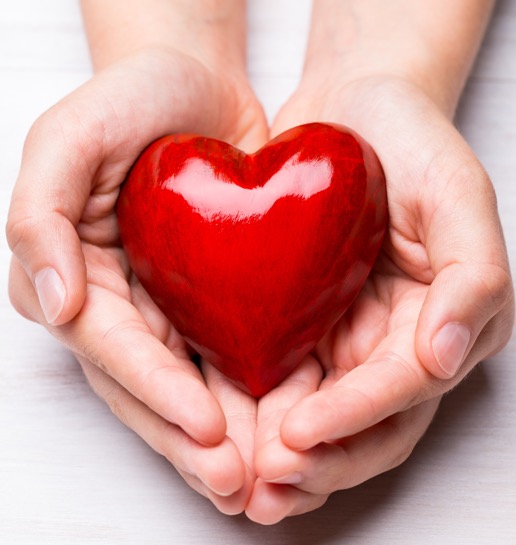 Day 7
Generous… Even
When it Hurts 
God First through 
sacrificial offerings
	  		
Luke 6:6-10
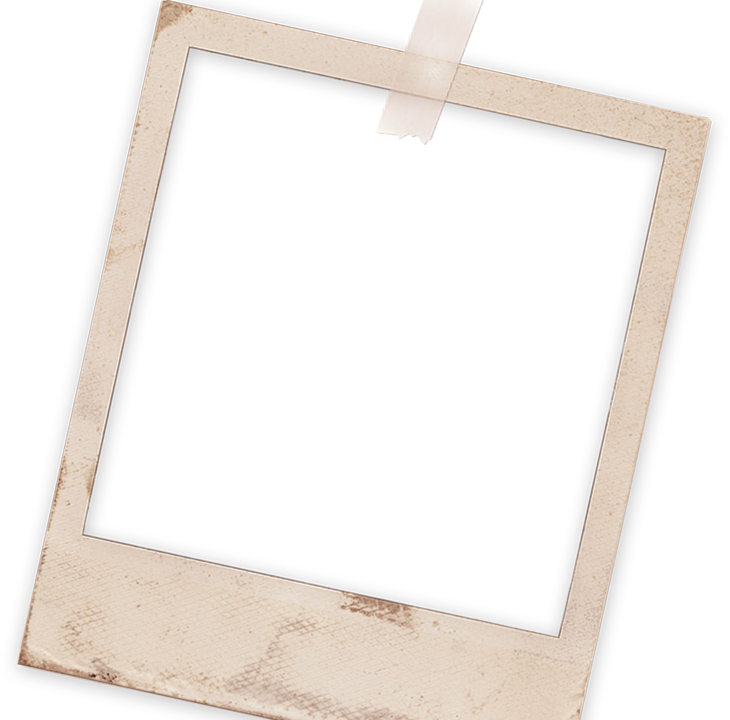 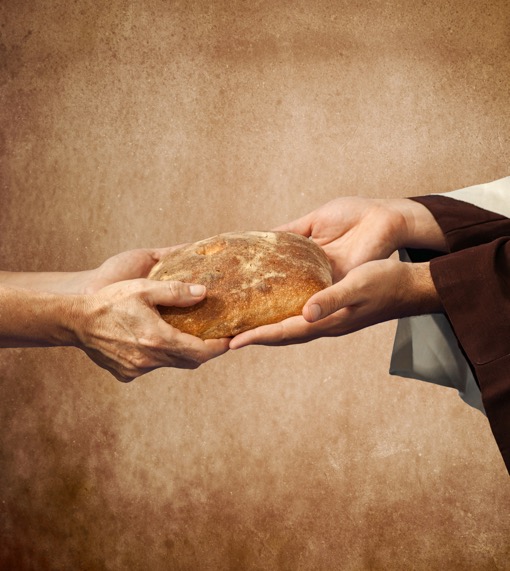 Generous…
Even When
it Hurts
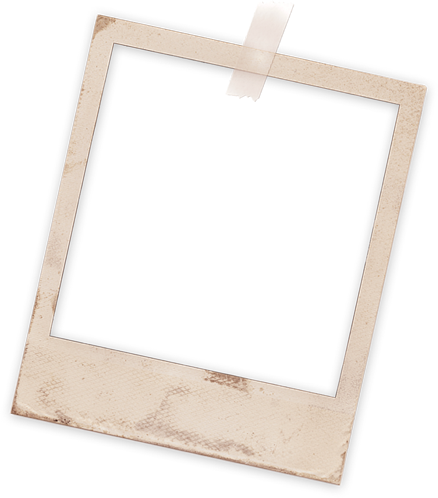 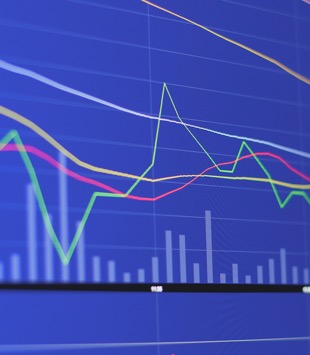 Offerings
During a
Crisis
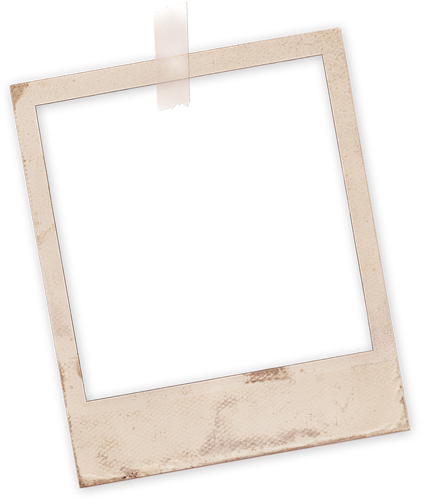 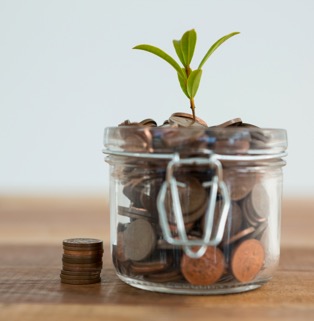 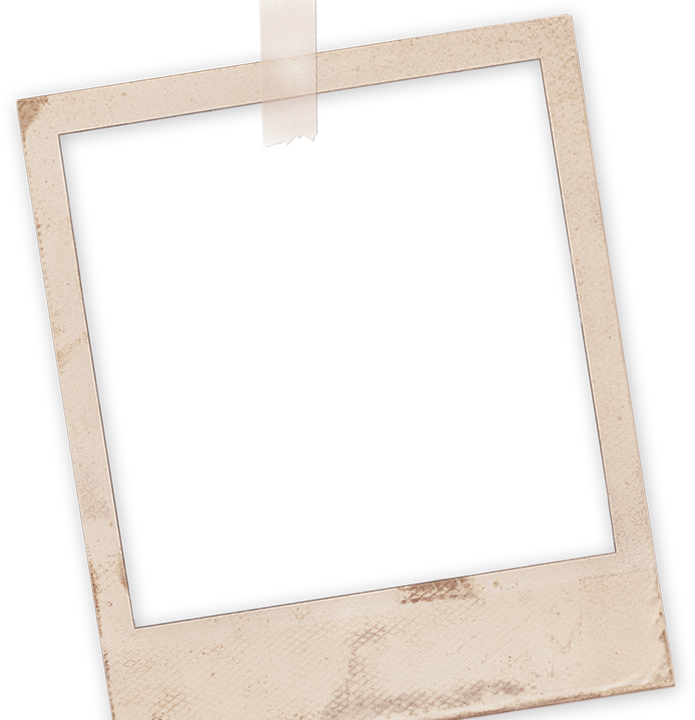 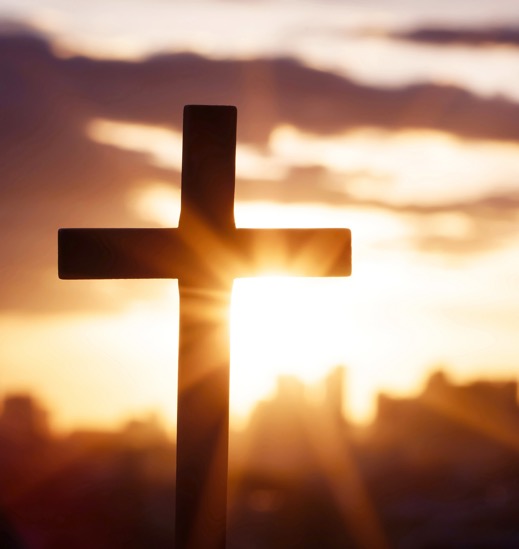 Sacrificial
Giving
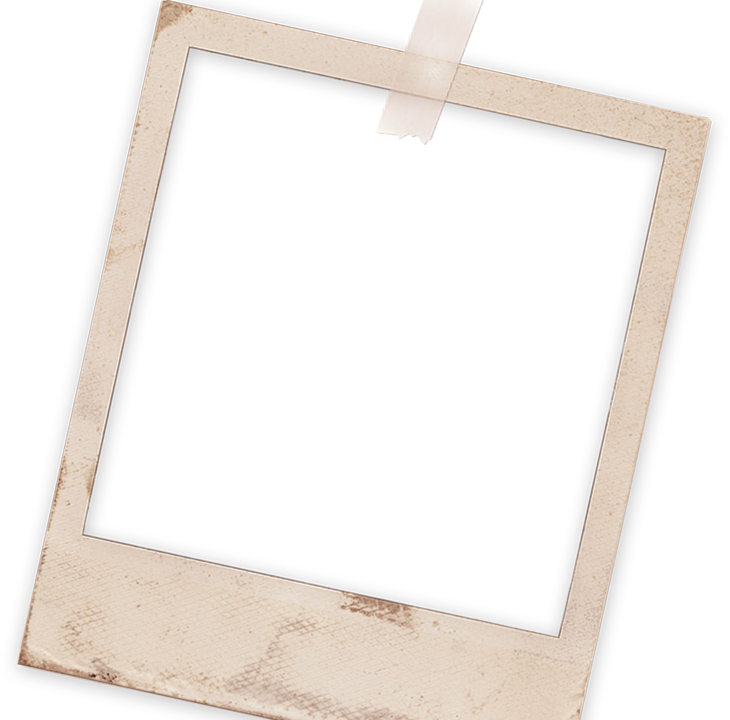 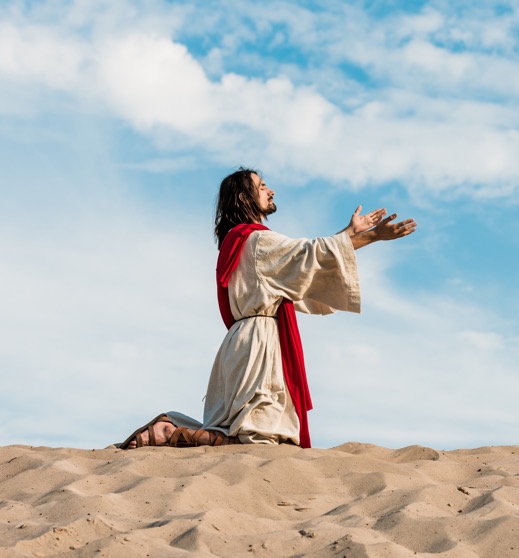 Giving
Out of Love
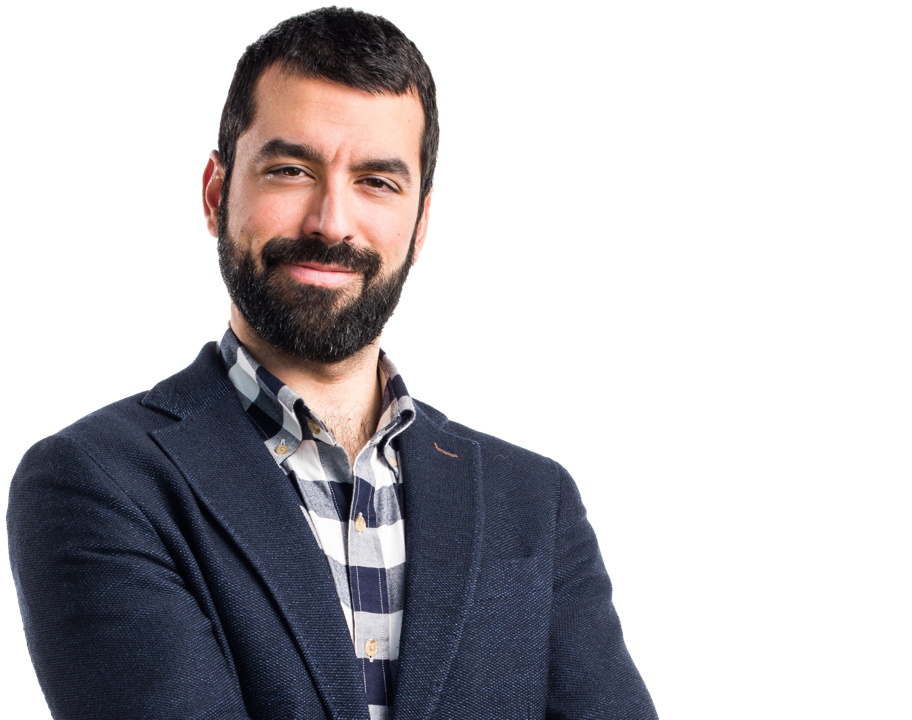 Conclusion
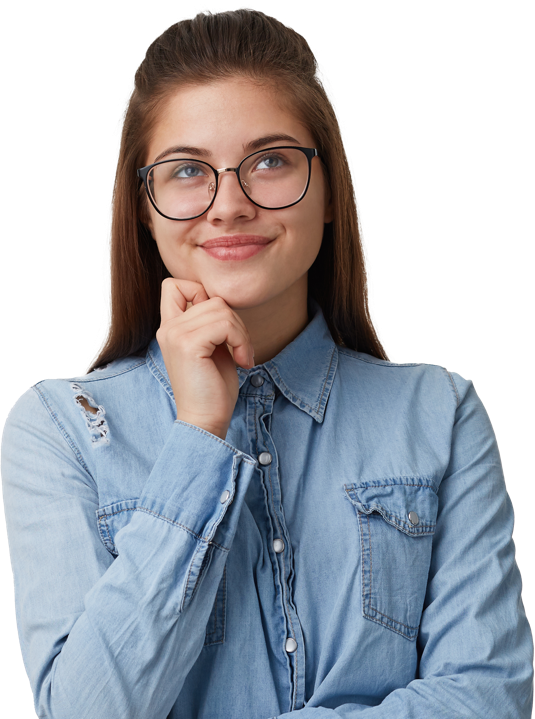 Going Deeper
Have you ever been inspired by someone with a sacrificial spirit?
What are some challenges that may confront us in our attempts to remain generous in our offerings during this current season of life?
How would you like to grow as a giver in whom God delights?
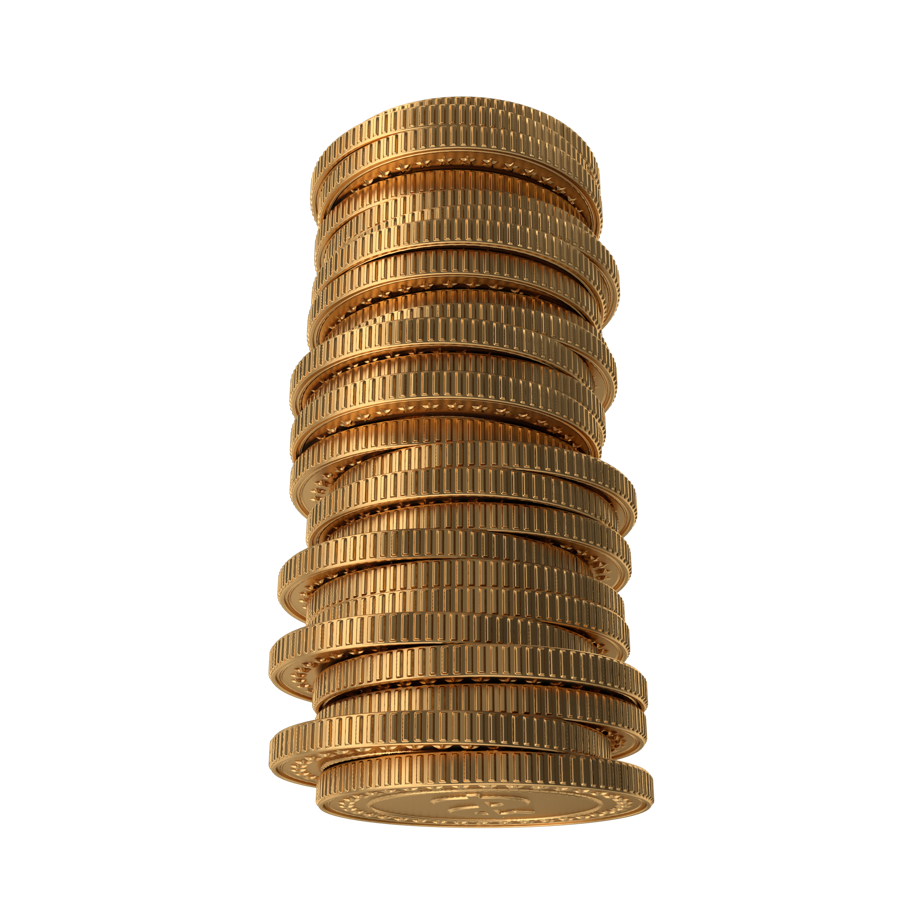 I Promise: To DEDICATE a percentage ( %) of my income as a regular OFFERING to the Lord.
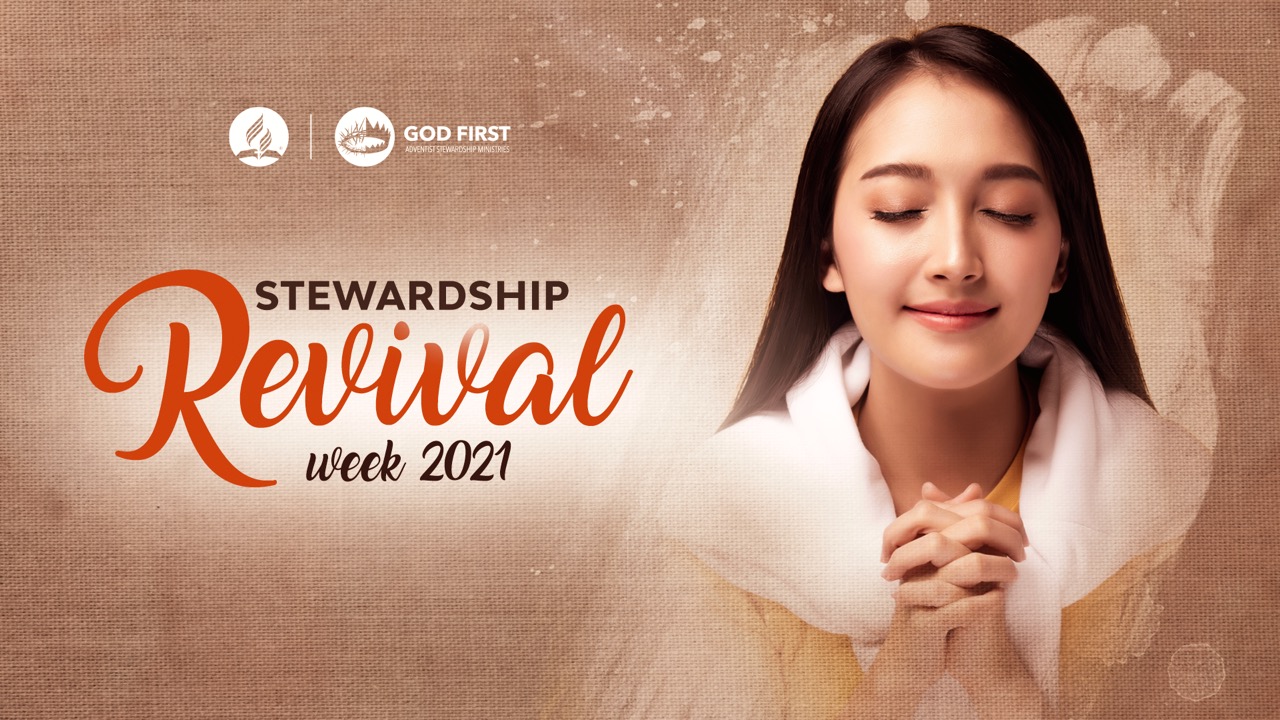